The CS 5 Times
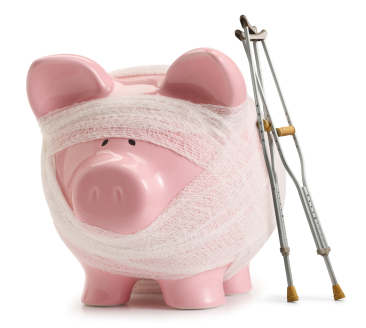 Penguin/Pig Gang Fight Brings Violence to Claremont

Claremont (Farm News):  Gang activity reached a new low
when an angry group of penguins viciously beat a pig, a goose, and a duck in an apparently unprovoked attack.  Witnesses said that the gang of birds waddled up to the victims, shouting something about an “invasion” and threatening that they would “make bacon bits” and “have a bit of foie gras.”
    At first, the farm animals attempted to defend themselves, but they found themselves outnumbered and were forced to retreat into a nearby business, the Claremont Village Grill.  The owner of the business, Chef Boy Are We Hungry, welcomed them with open arms.  The pig soon escaped through a back door, but the duck and goose have not been seen.  Relatives now fear the worst.
Victim of attack
[Speaker Notes: Worksheet: write down what happens to stack during function calls.

Demo: factorial.hmmm]
Function Calls…
def main():
   r1 = input()
   r13 = emma(r1)
   r13 = r13 + r1
   print(r13)
   return

def emma(r1):
   r1 = r1 + 1
   r13 = sarah(r1)
   r13 = r13 + r1
   return r13

def sarah(r1):
   r1 = r1 + 42
   r13 = r1 + 1
   return r13
r1=3
Chew on this…
emma(3)
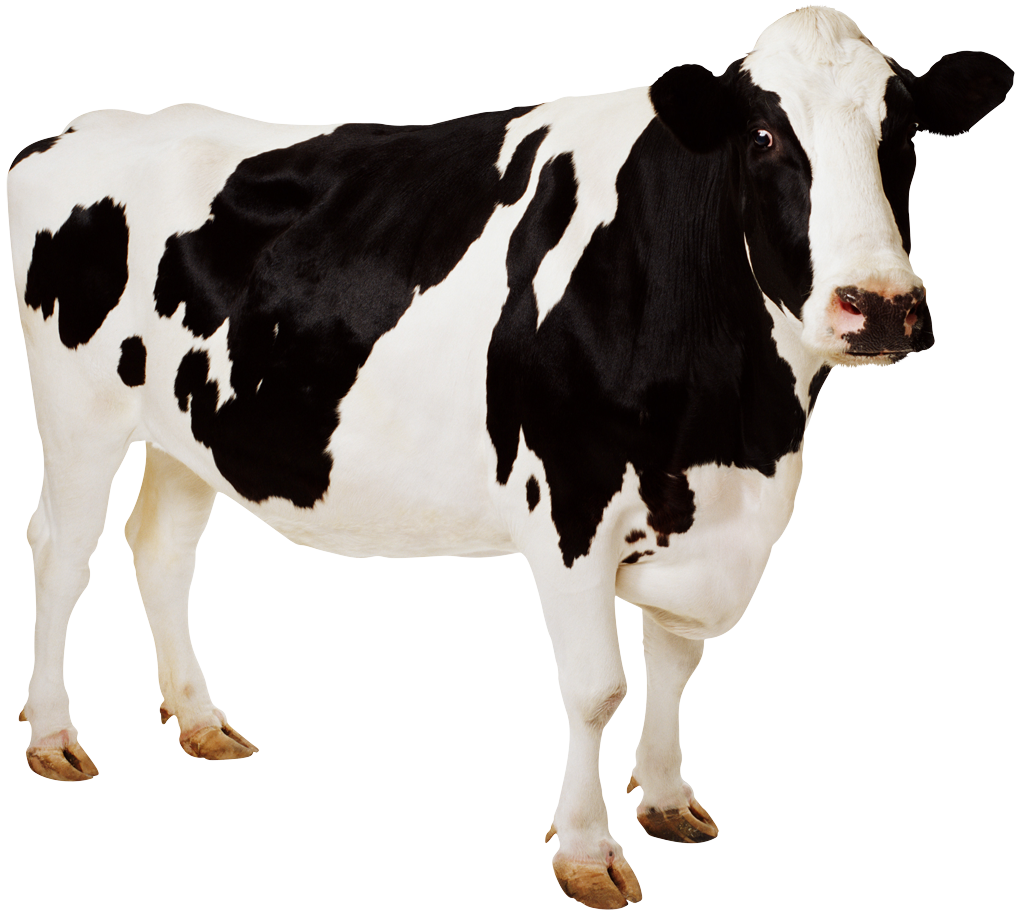 r1=3
r1=4
You should be worried!
sarah(4)
r13=47
r13=??
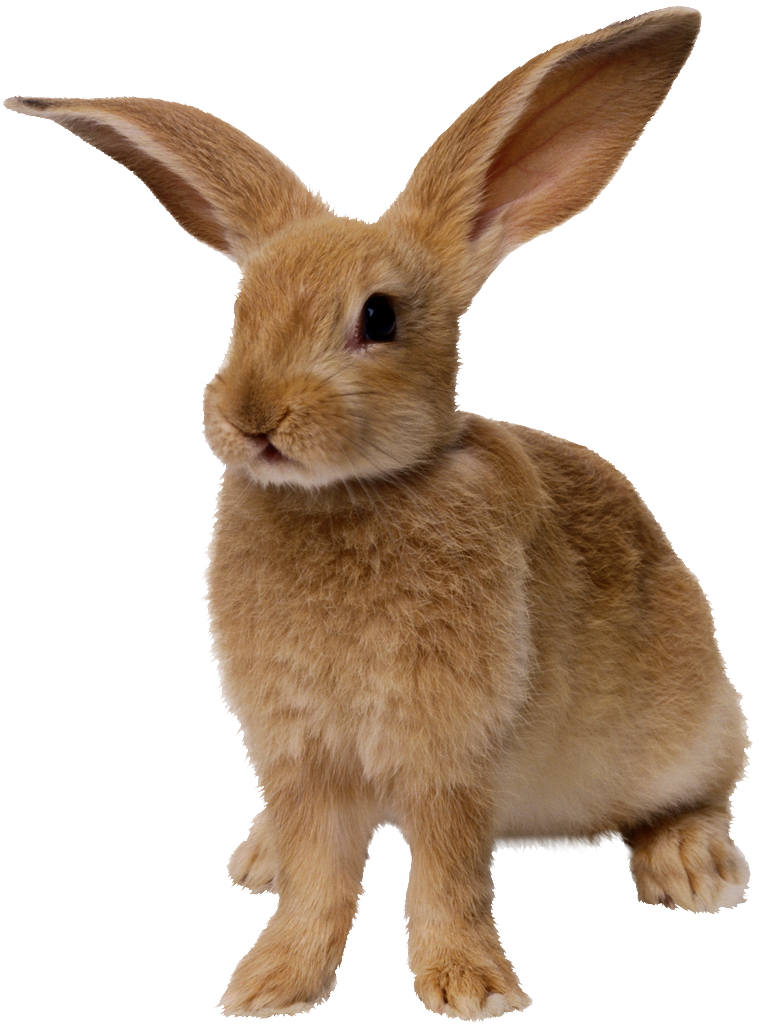 r1=4
r1=46
r13=47
return(47)
[Speaker Notes: This slide has seven animations.  The sequence shows how r1 (in particular) has its value preserved across calls, and is local to each function.]
Function Calls…
def main():
   r1 = input()
   r13 = emma(r1)
   r13 = r13 + r1
   print(r13)
   return

def emma(r1):
   r1 = r1 + 1
   r13 = sarah(r1)
   r13 = r13 + r1
   return r13

def sarah(r1):
   r1 = r1 + 42
   r13 = r1 + 1
   return r13
r1=3
Chew on this…
emma(3)
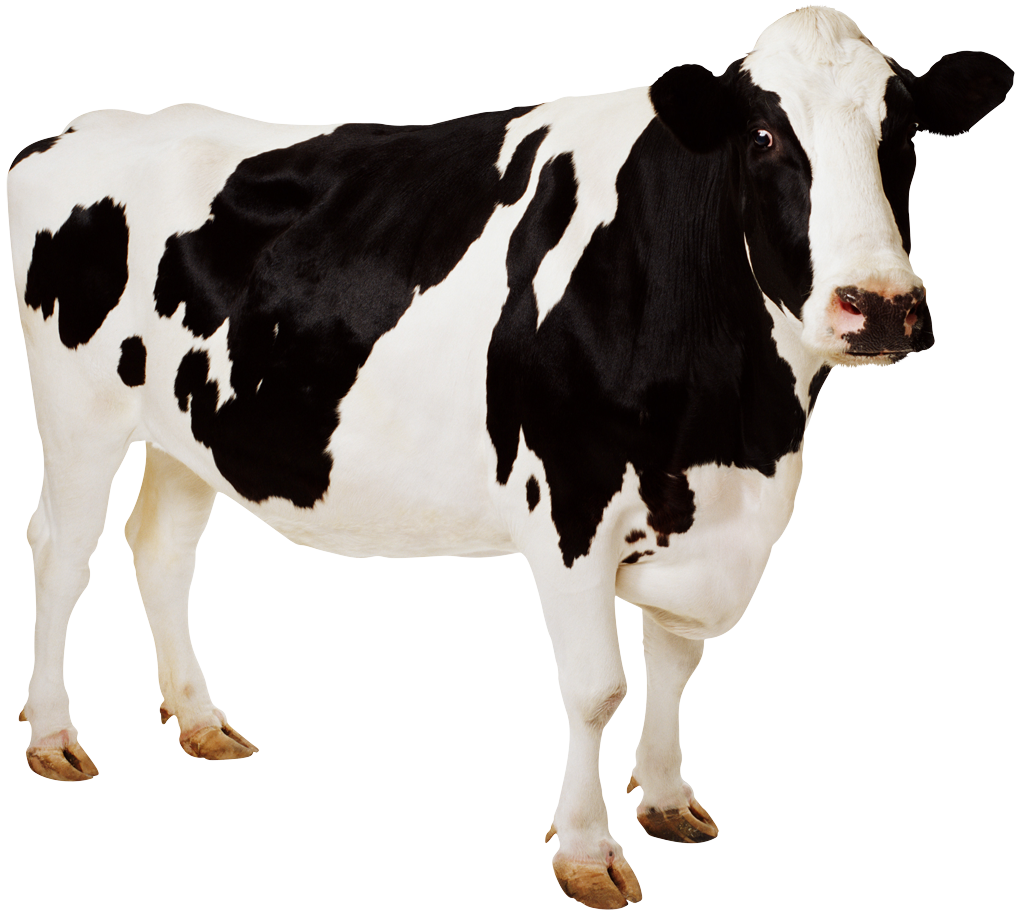 r1=3
r1=4
sarah(4)
r13=47
r13=??
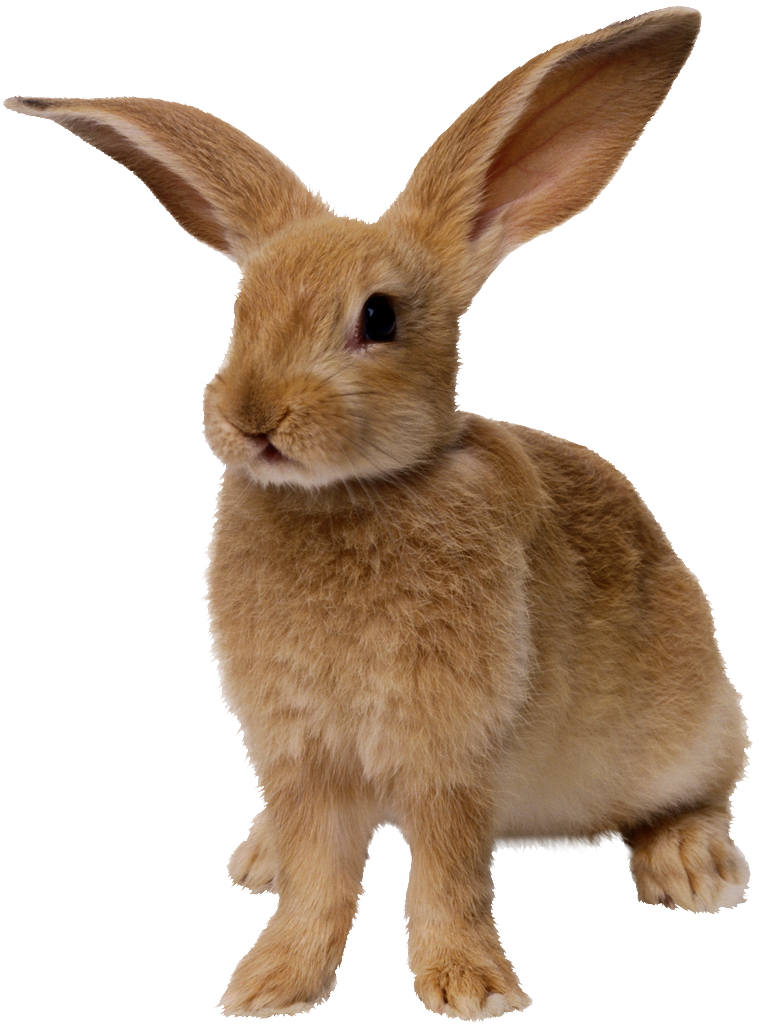 r1=4
r1=46
r13=47
return(47)
Function Calls…
def main():
   r1 = input()
   r13 = emma(r1)
   r13 = r13 + r1
   print(r13)
   return

def emma(r1):
   r1 = r1 + 1
   r13 = sarah(r1)
   r13 = r13 + r1
   return r13

def sarah(r1):
   r1 = r1 + 42
   r13 = r1 + 1
   return r13
r1=3
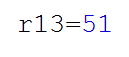 emma(3)
r13=??
r1=3
r1=4
sarah(4)
r13=47
r13=51
return(51)
r1=4
r1=46
r13=47
return(47)
[Speaker Notes: This slide continues the animations showing return values.]
Function Calls…
def main():
   r1 = input()
   r13 = emma(r1)
   r13 = r13 + r1
   print(r13)
   return

def emma(r1):
   r1 = r1 + 1
   r13 = sarah(r1)
   r13 = r13 + r1
   return r13

def sarah(r1):
   r1 = r1 + 42
   r13 = r1 + 1
   return r13
r1=3
emma(3)
r13=51
r13=54
54
r1=3
r1=4
sarah(4)
r13=47
Cool, but how 
does this work!?
r13=51
return(51)
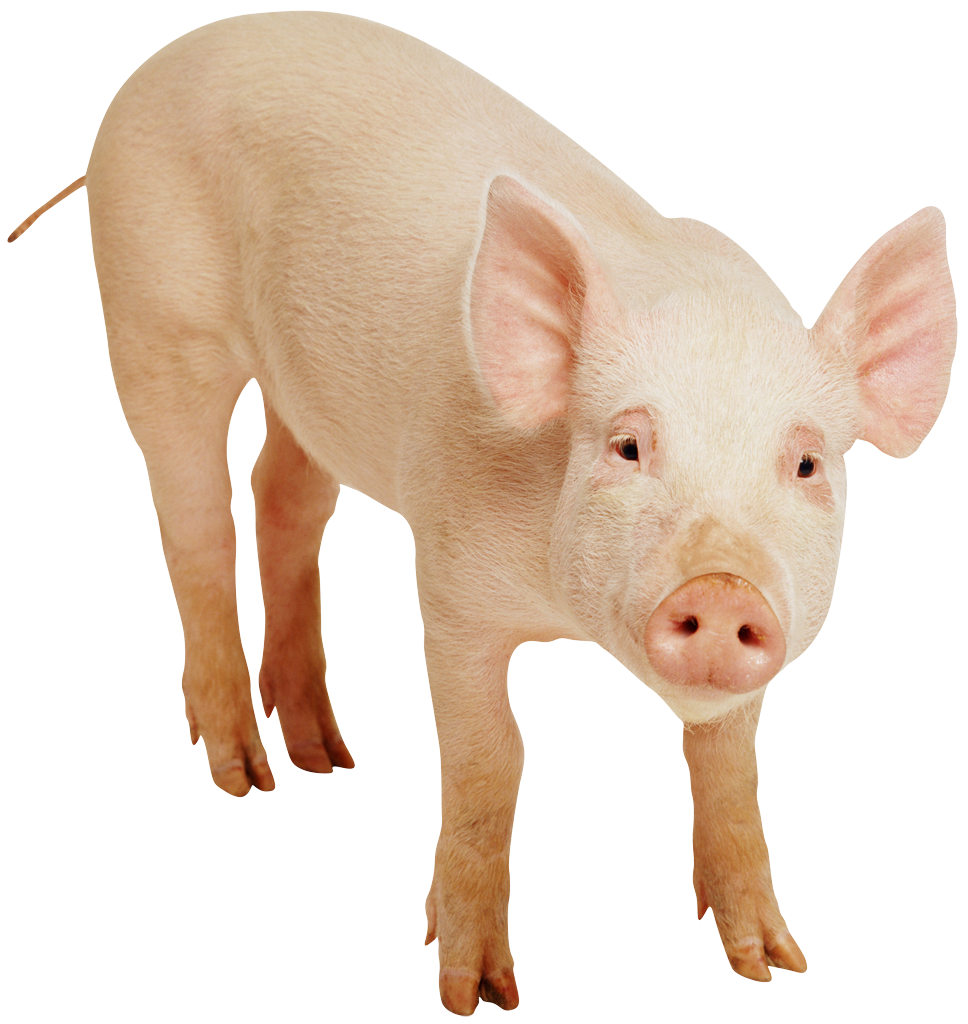 r1=4
r1=46
r13=47
return(47)
The Stack!
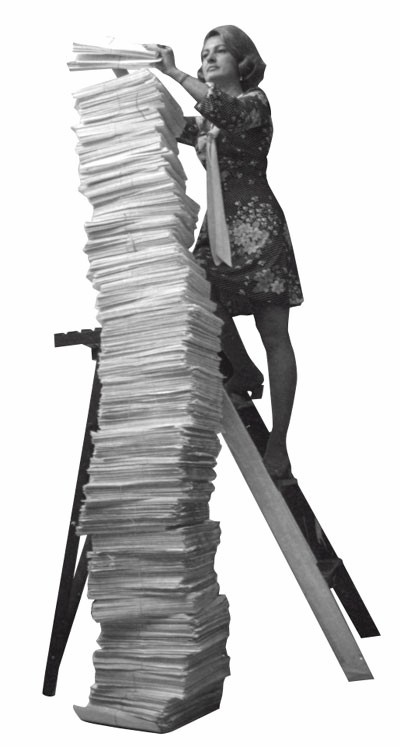 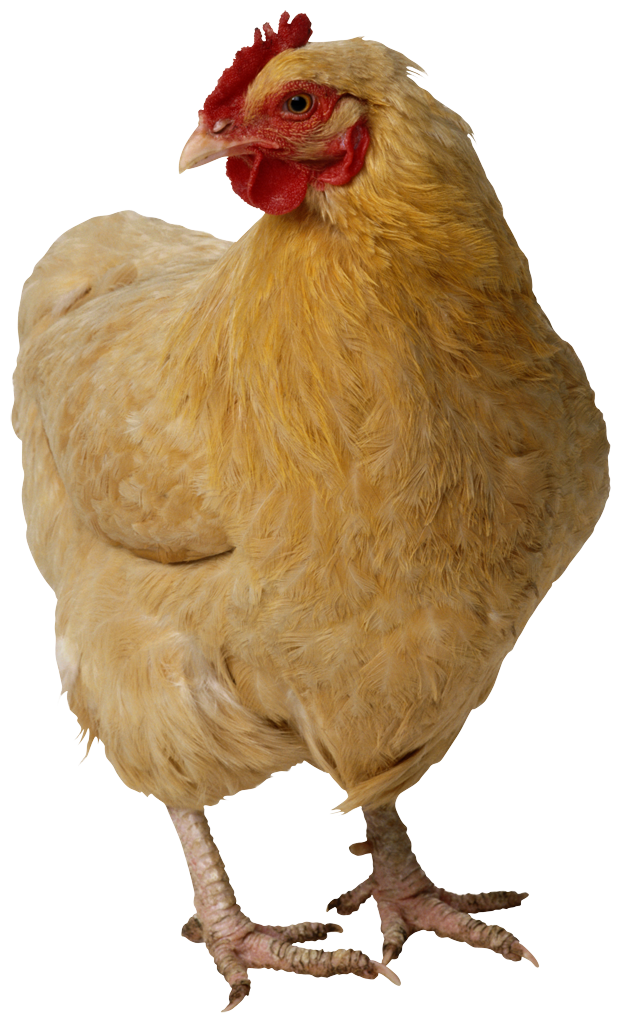 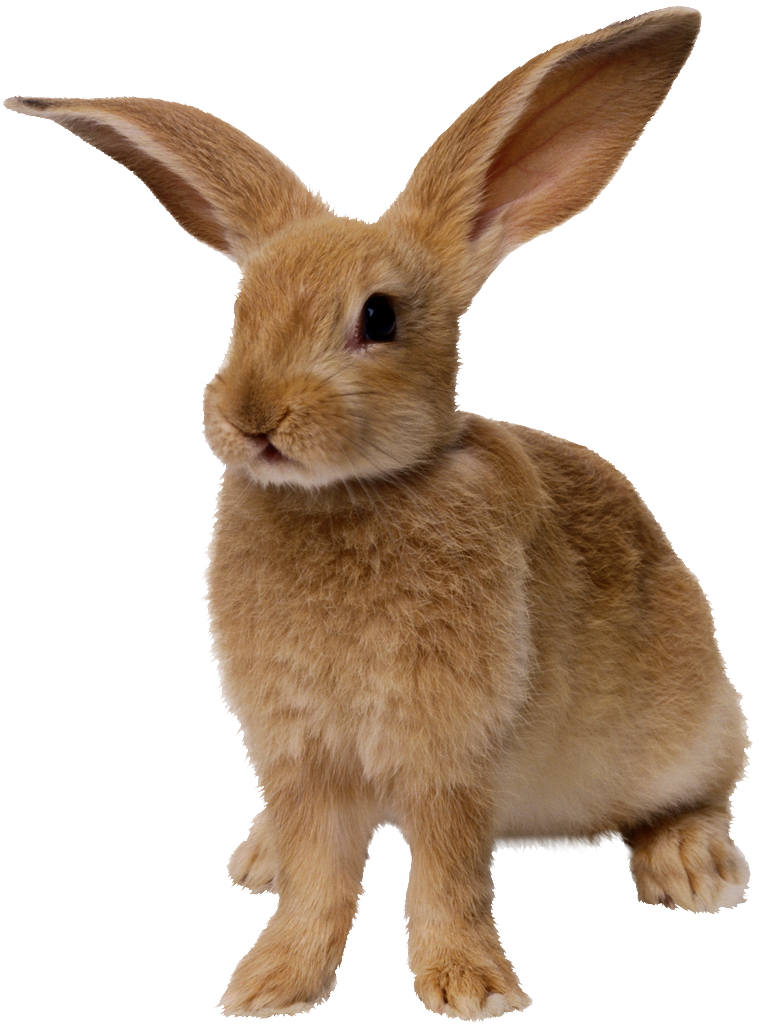 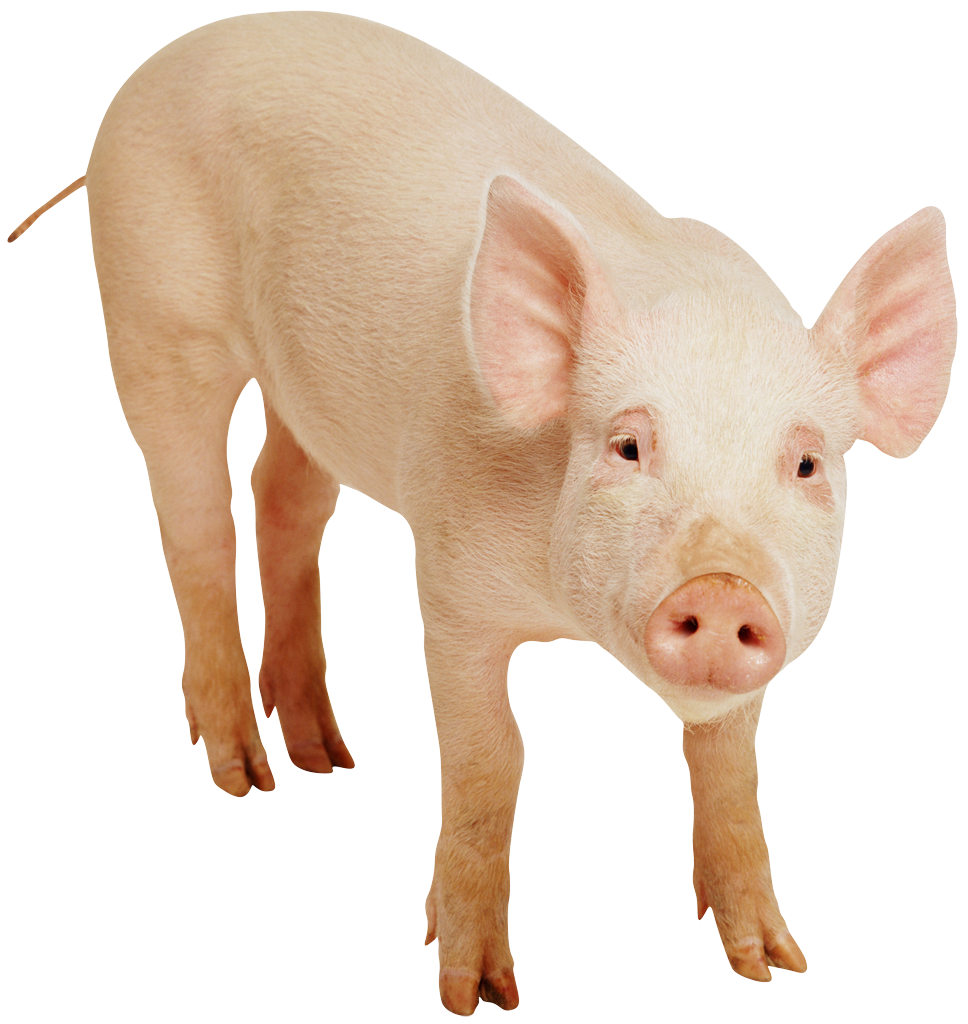 AFLAC, ShmAFLAC!
Be careful up there!
Insert (“push”)
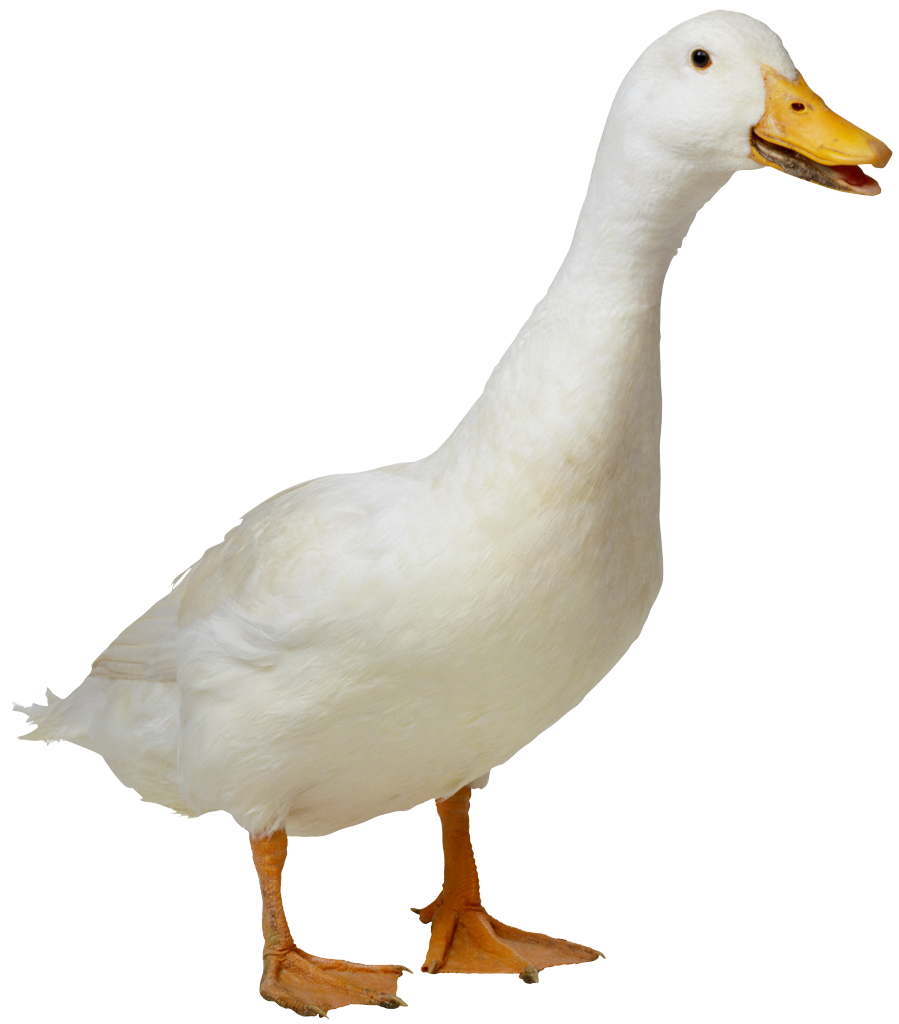 Remove (“pop”)
Function Calls…
Hmmm code up here!
The stack in RAM!
def main():
   r1 = int(input())
   r13 = emma(r1)
   r13 = r13 + r1
   print(r13)
   return

def emma(r1):
   r1 = r1 + 1
   r13 = sarah(r1)
   r13 = r13 + r1
   return r13

def sarah(r1):
   r1 = r1 + 42
   r13 = r1 + 1
   return r13
r1=3
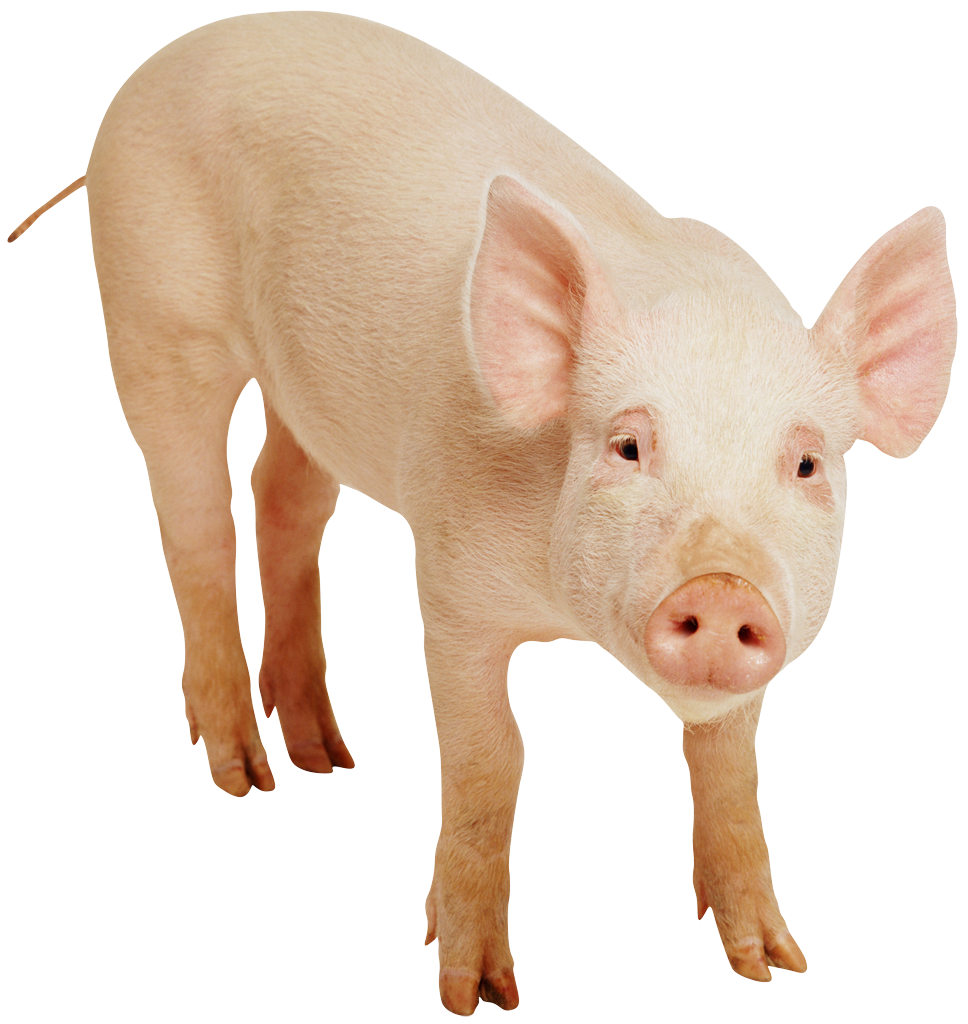 r1
3
3
4
4
46
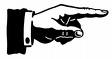 r13
47
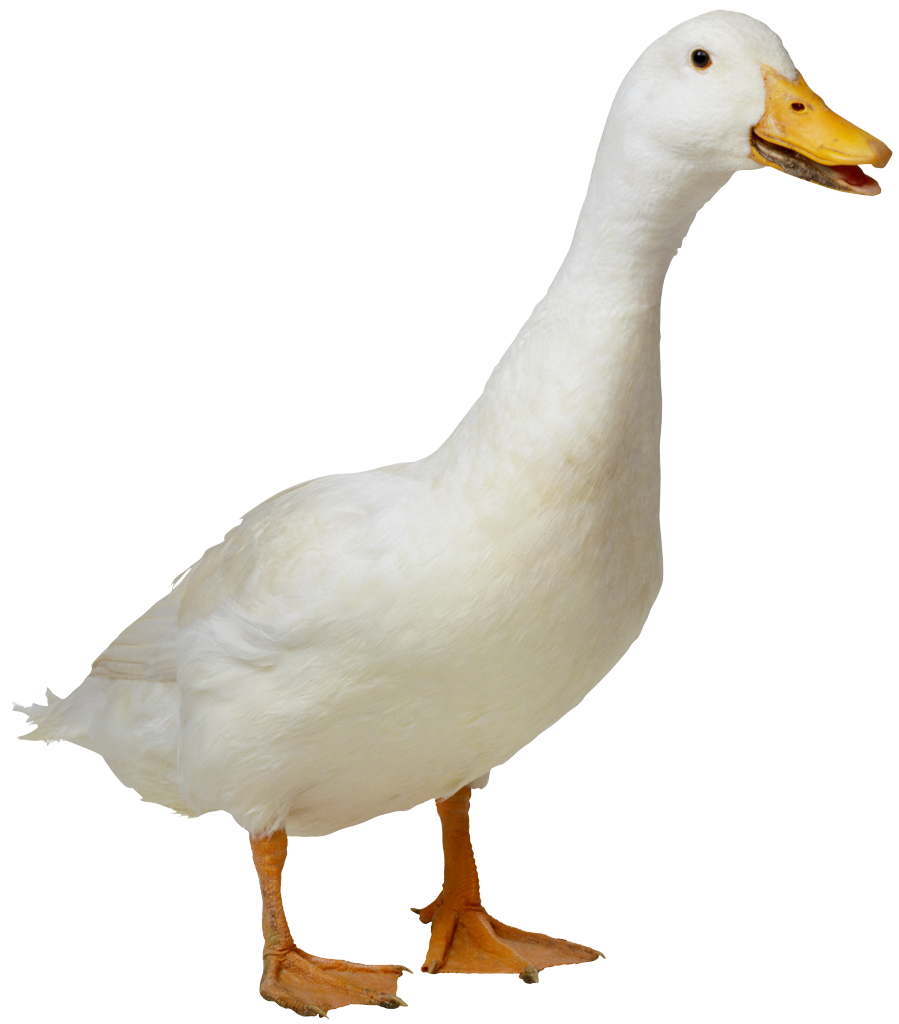 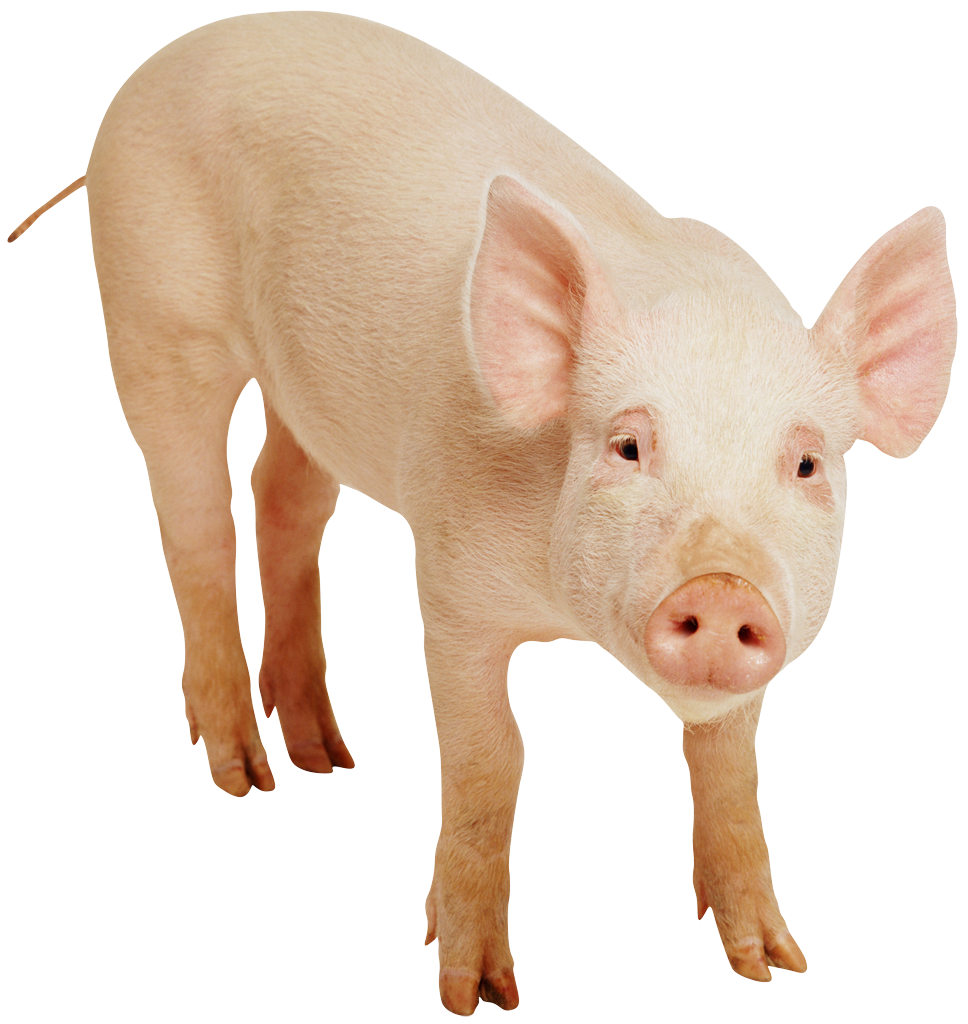 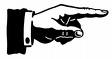 return
address
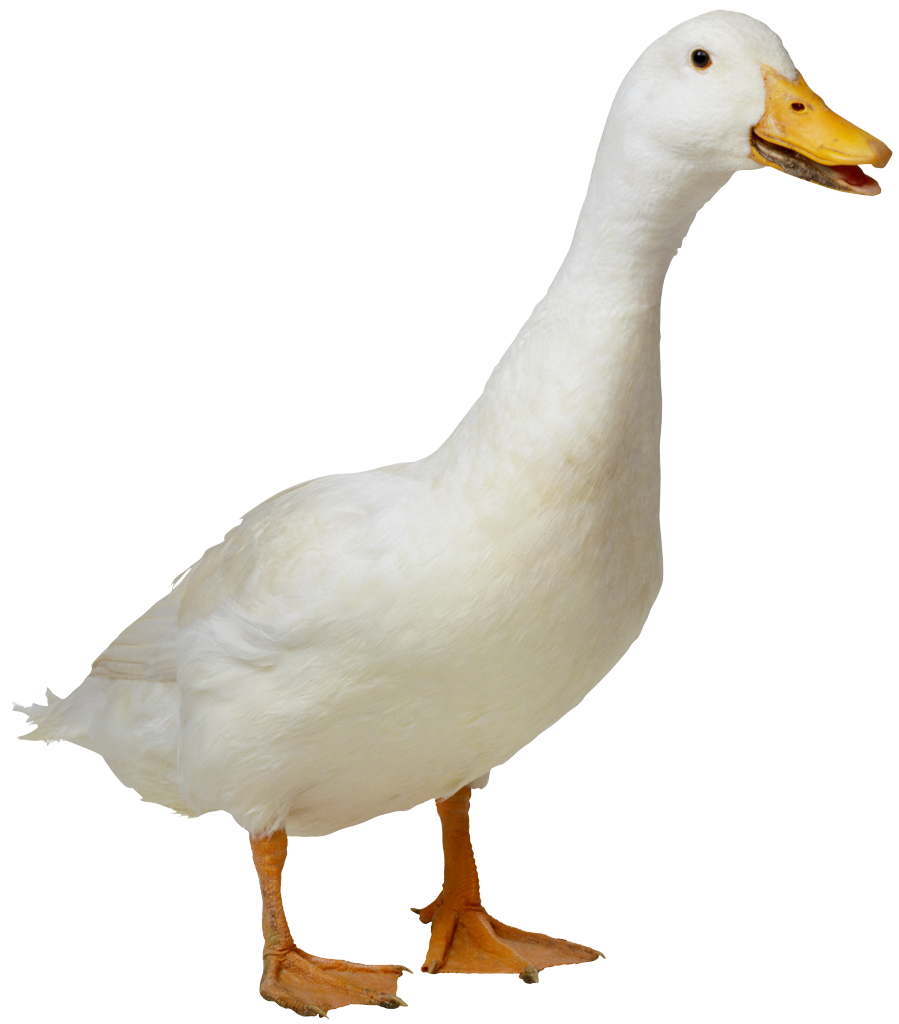 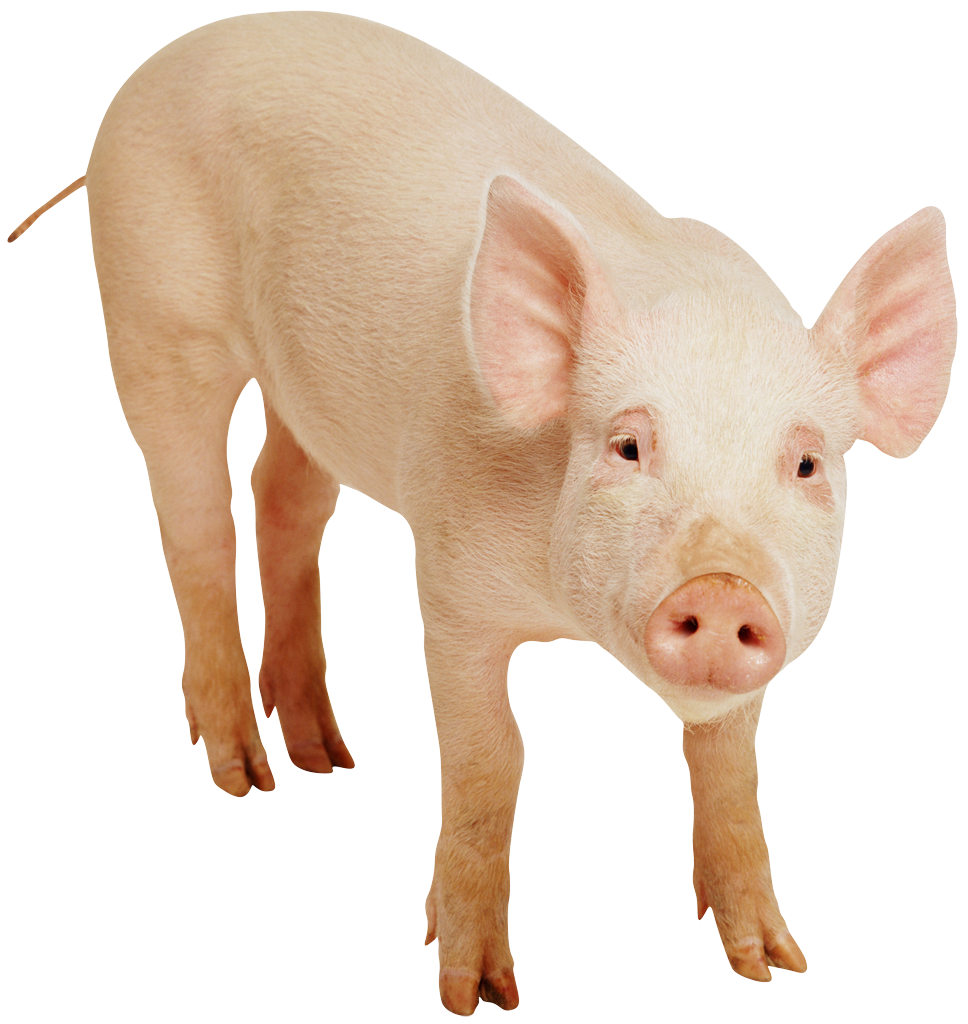 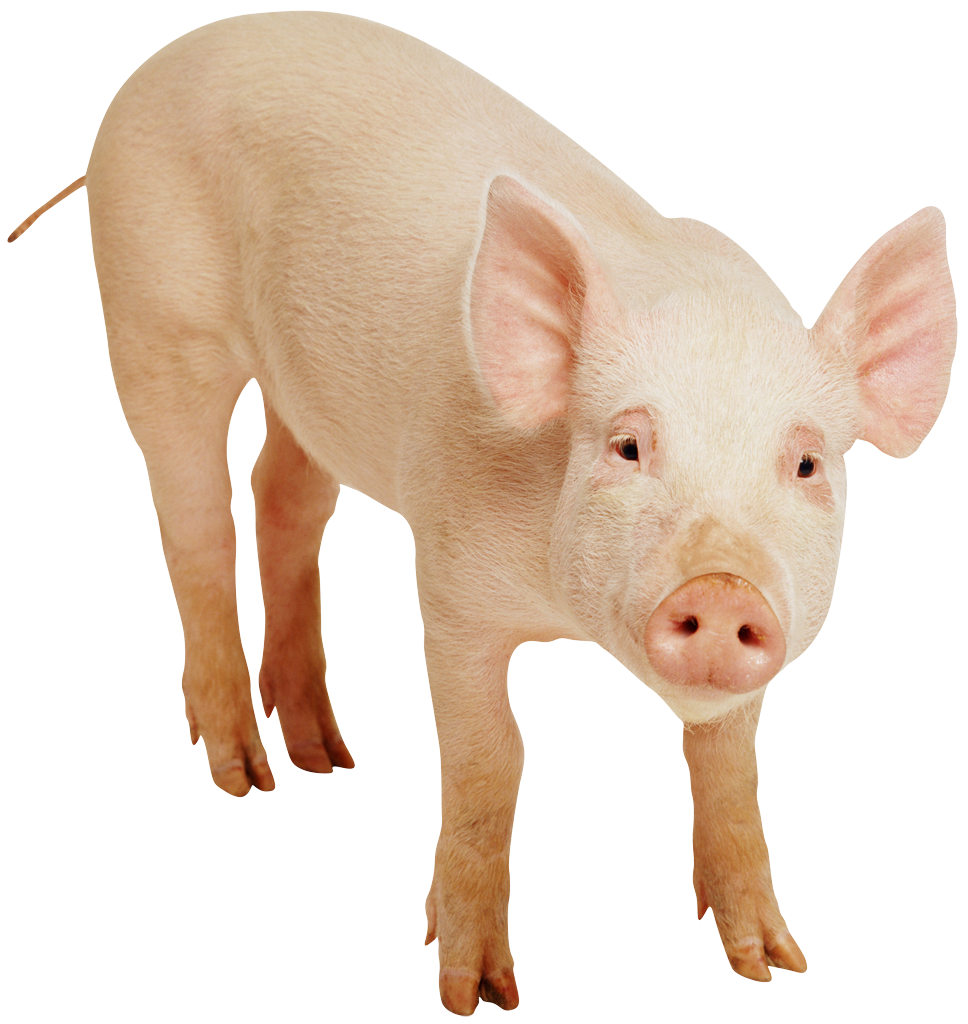 r14
4
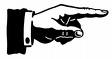 3
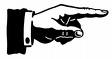 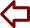 [Speaker Notes: This slide has multiple animations showing how the stack works.]
Function Calls…
Hmmm code up here!
The stack in RAM!
def main():
   r1 = int(input())
   r13 = emma(r1)
   r13 = r13 + r1
   print(r13)
   return

def emma(r1):
   r1 = r1 + 1
   r13 = sarah(r1)
   r13 = r13 + r1
   return r13

def sarah(r1):
   r1 = r1 + 42
   r13 = r1 + 1
   return r13
r1=3
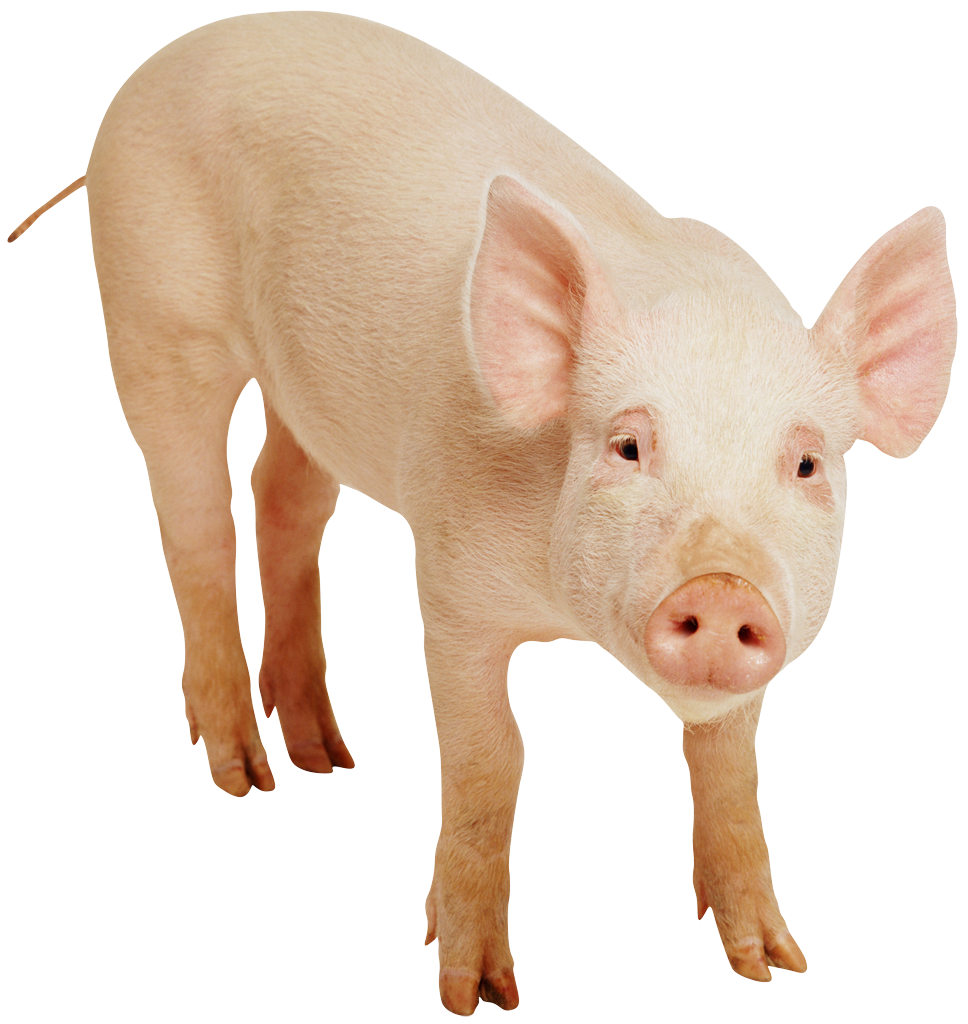 r1
3
4
46
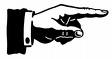 r13
47
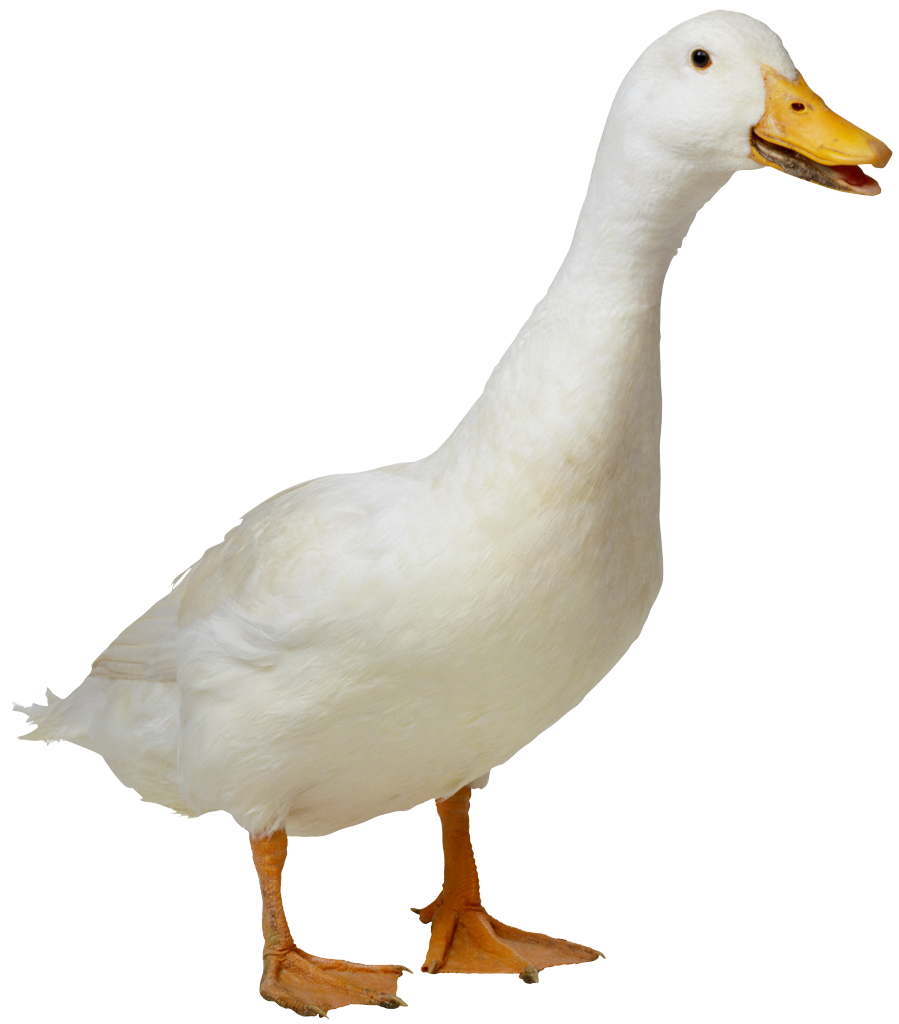 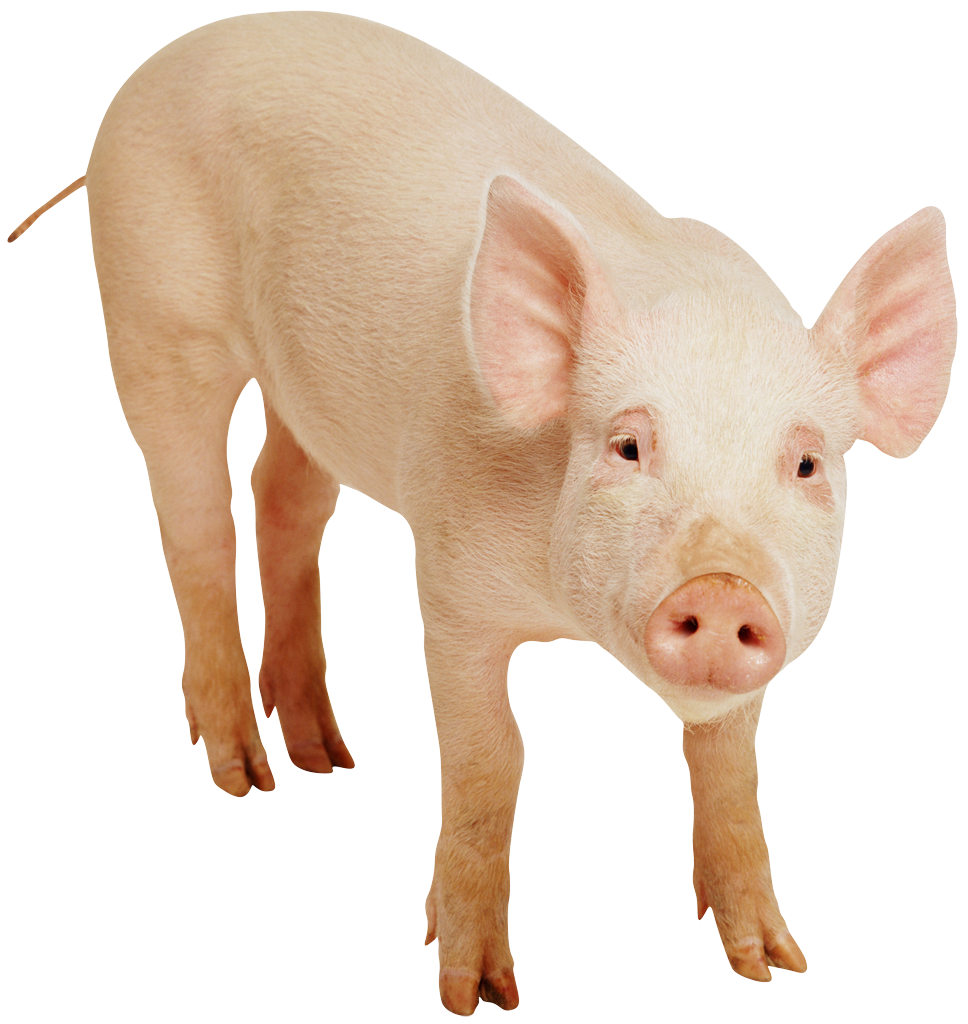 return
address
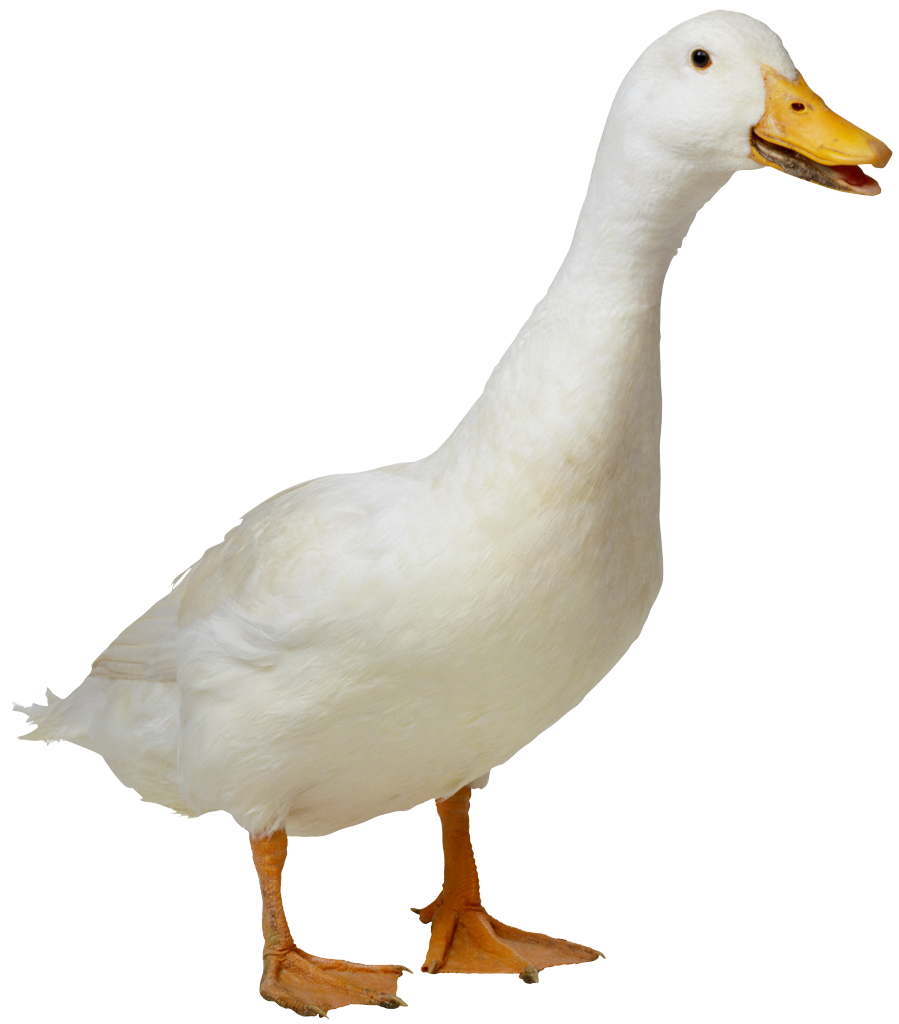 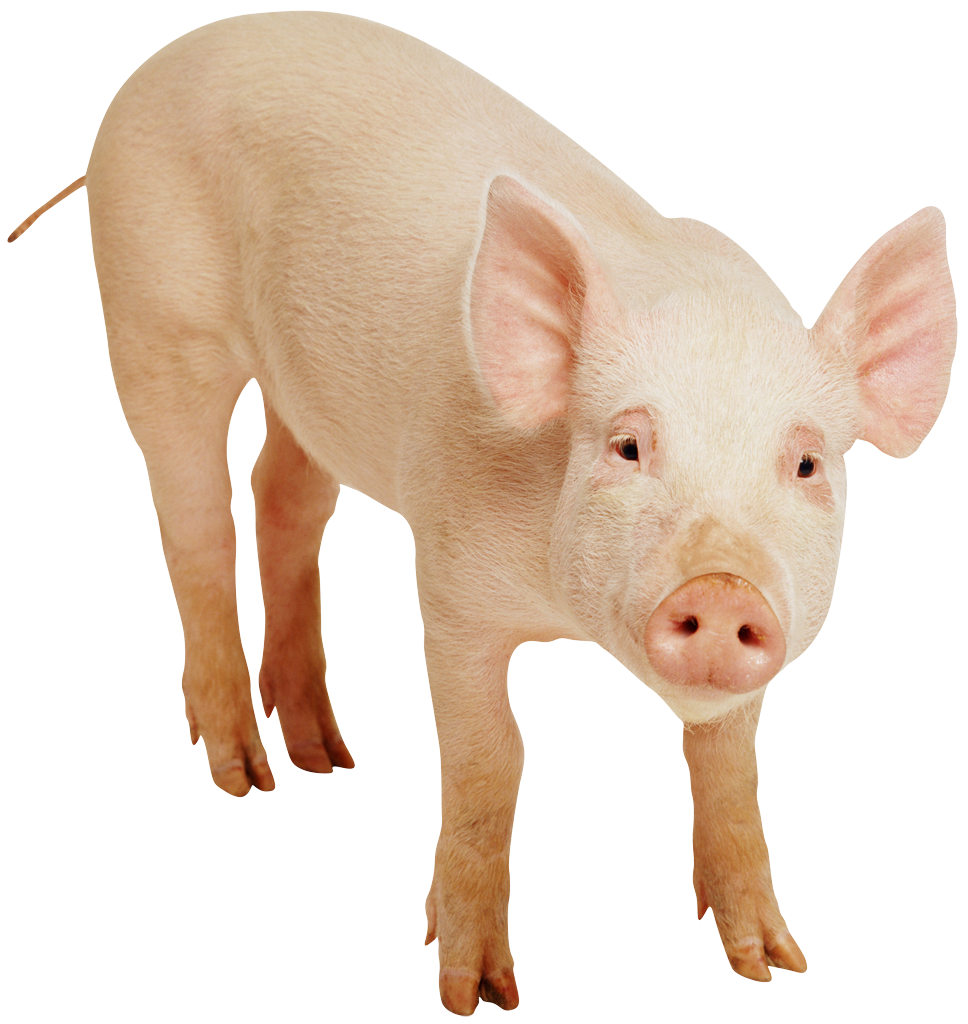 r14
4
3
Function Calls…
Hmmm code up here!
The stack in RAM!
def main():
   r1 = int(input())
   r13 = emma(r1)
   r13 = r13 + r1
   print(r13)
   return

def emma(r1):
   r1 = r1 + 1
   r13 = sarah(r1)
   r13 = r13 + r1
   return r13

def sarah(r1):
   r1 = r1 + 42
   r13 = r1 + 1
   return r13
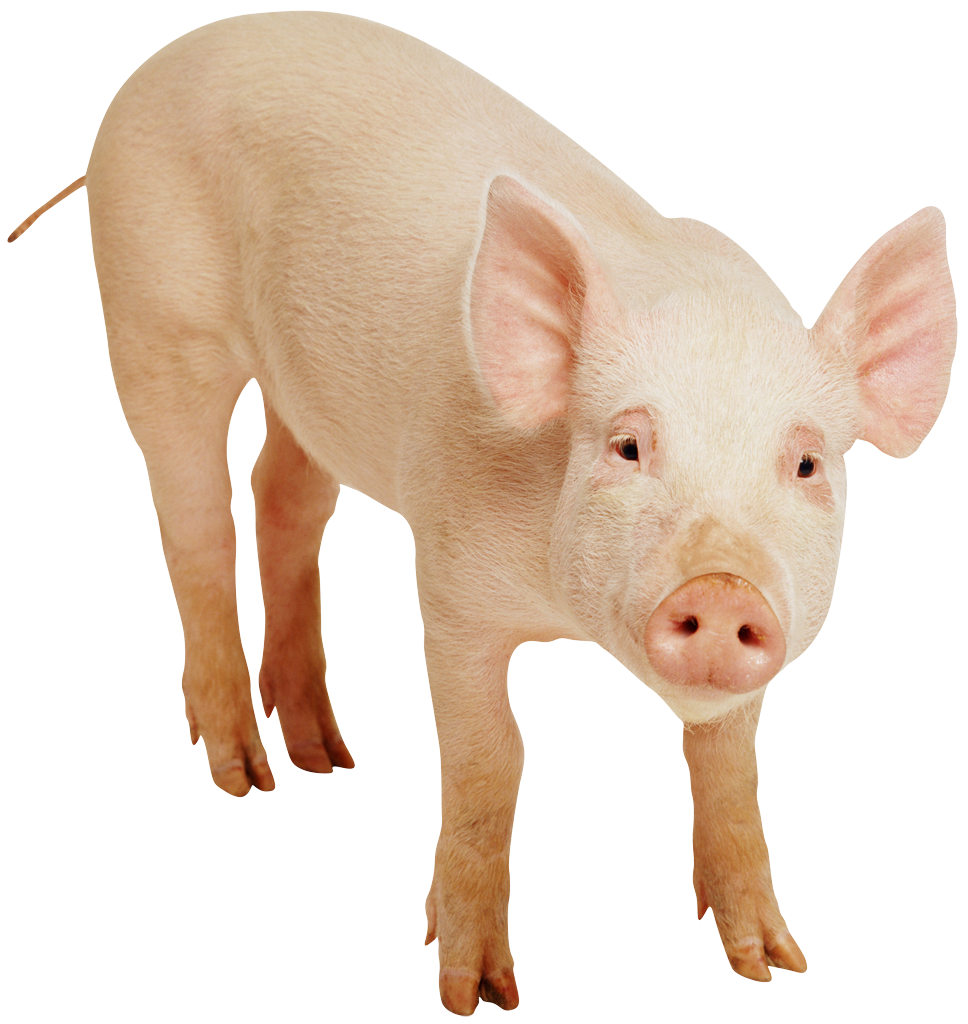 r1
3
3
4
4
46
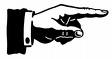 r13
47
51
54
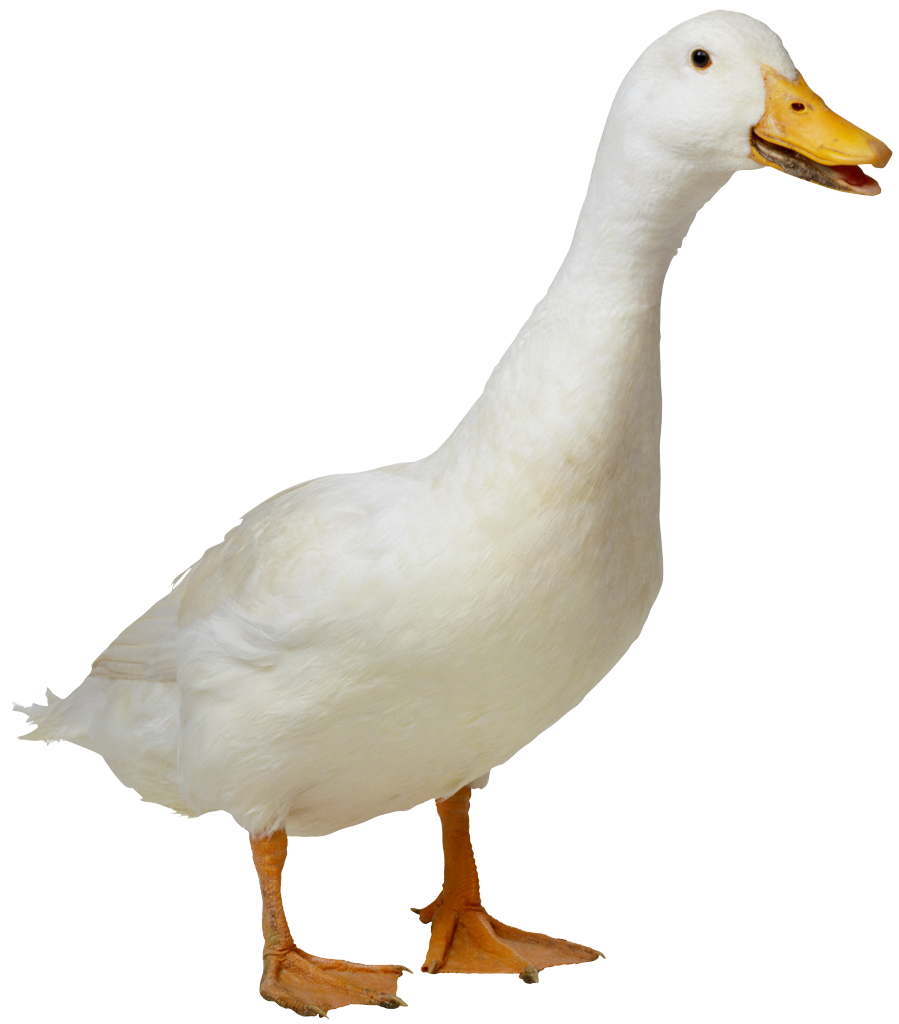 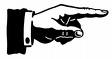 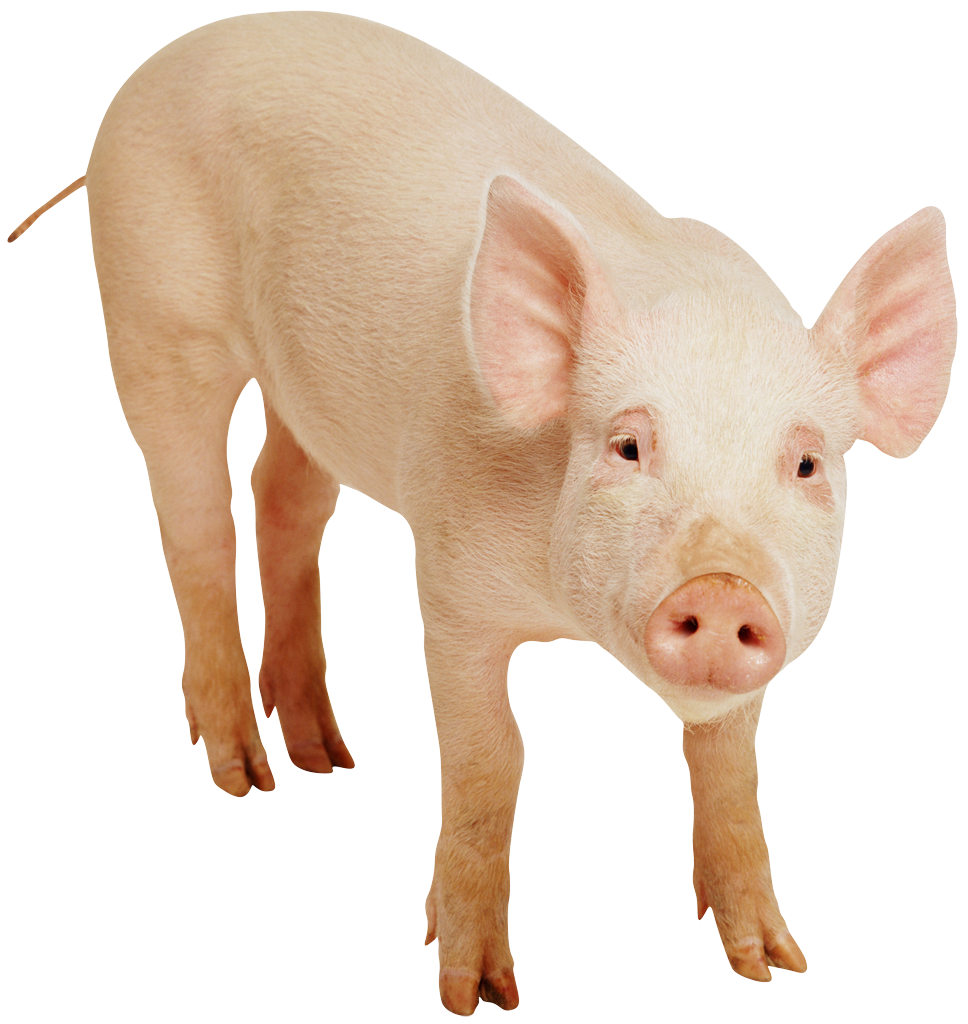 return
address
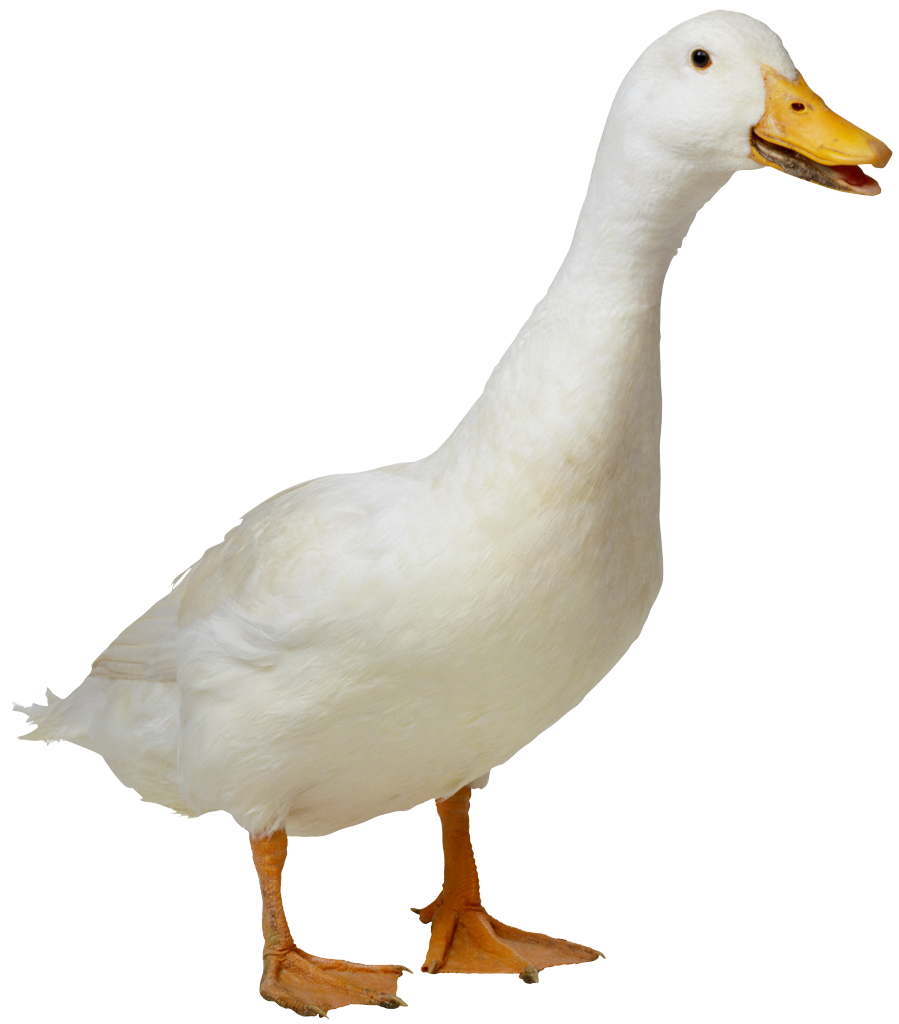 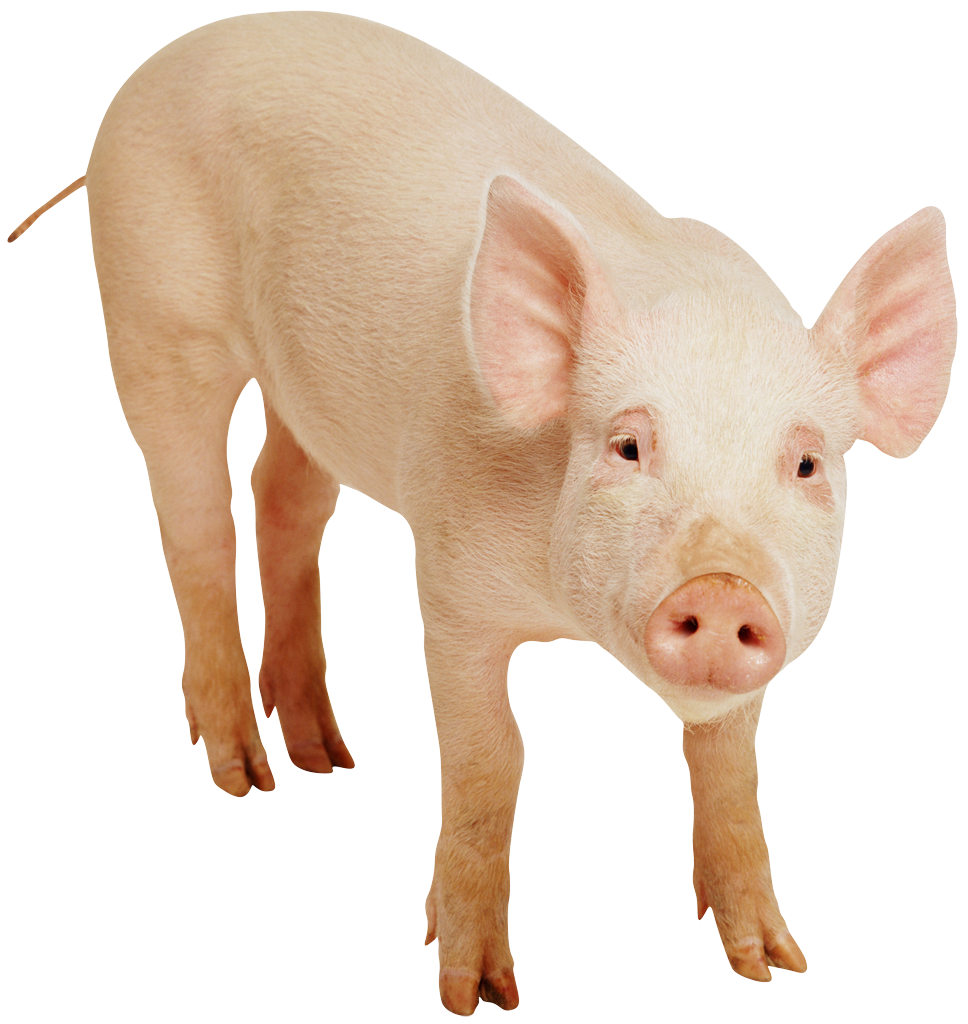 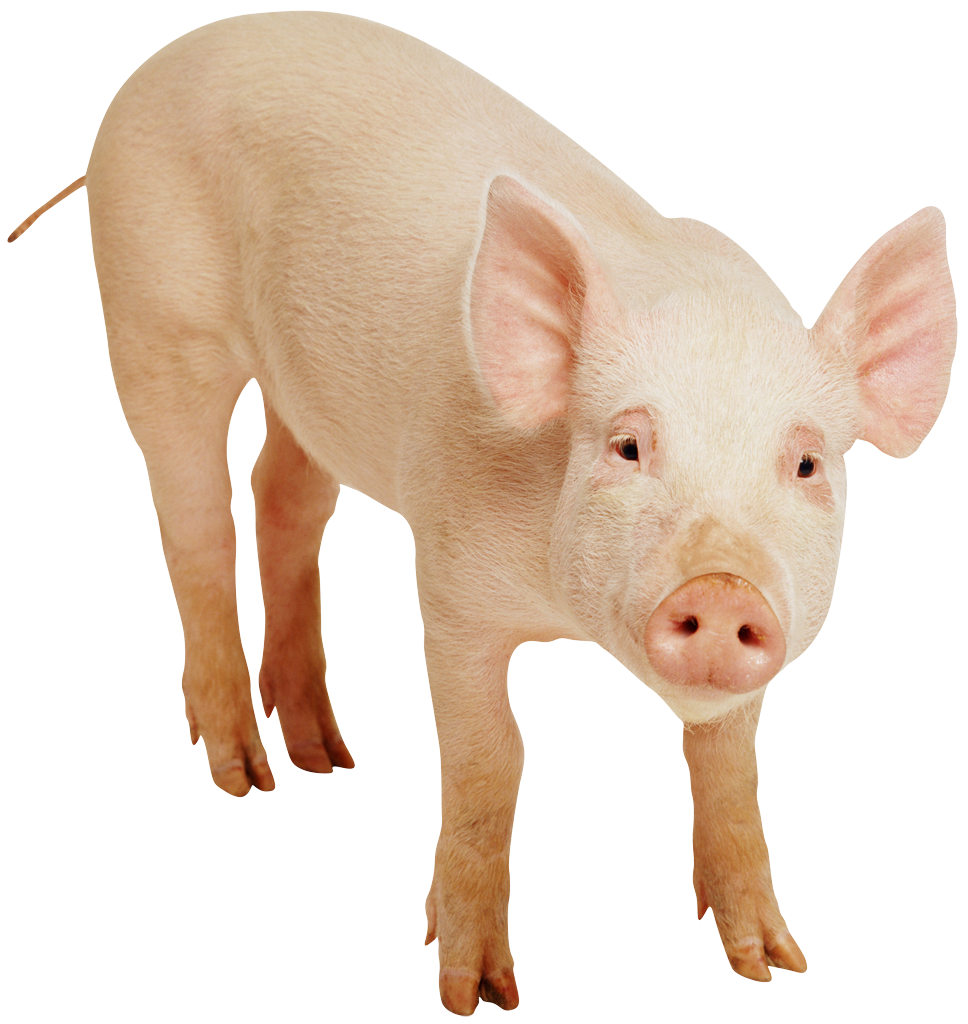 r14
4
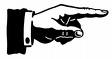 3
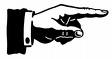 Function Calls…
Hmmm code up here!
The stack in RAM!
def main():
   r1 = int(input())
   r13 = emma(r1)
   r13 = r13 + r1
   print(r13)
   return

def emma(r1):
   r1 = r1 + 1
   r13 = sarah(r1)
   r13 = r13 + r1
   return r13

def sarah(r1):
   r1 = r1 + 42
   r13 = r1 + 1
   return r13
3
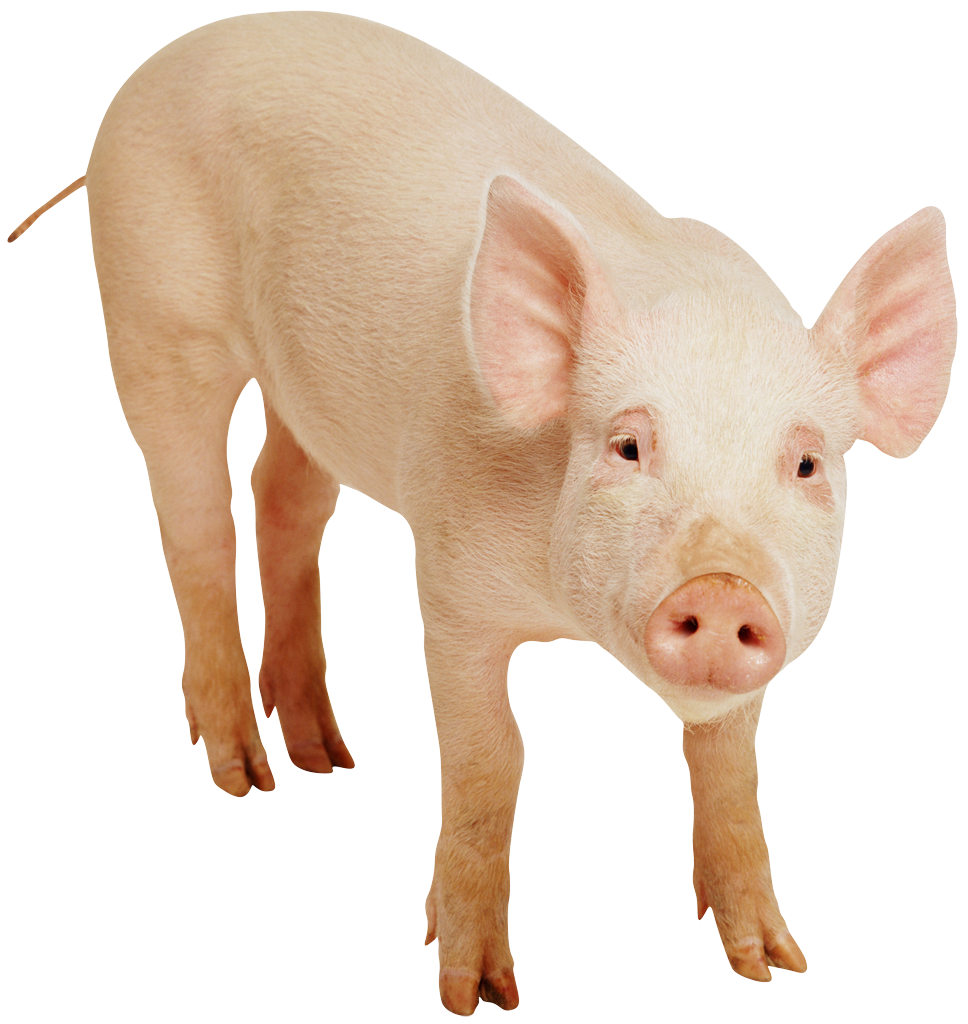 4
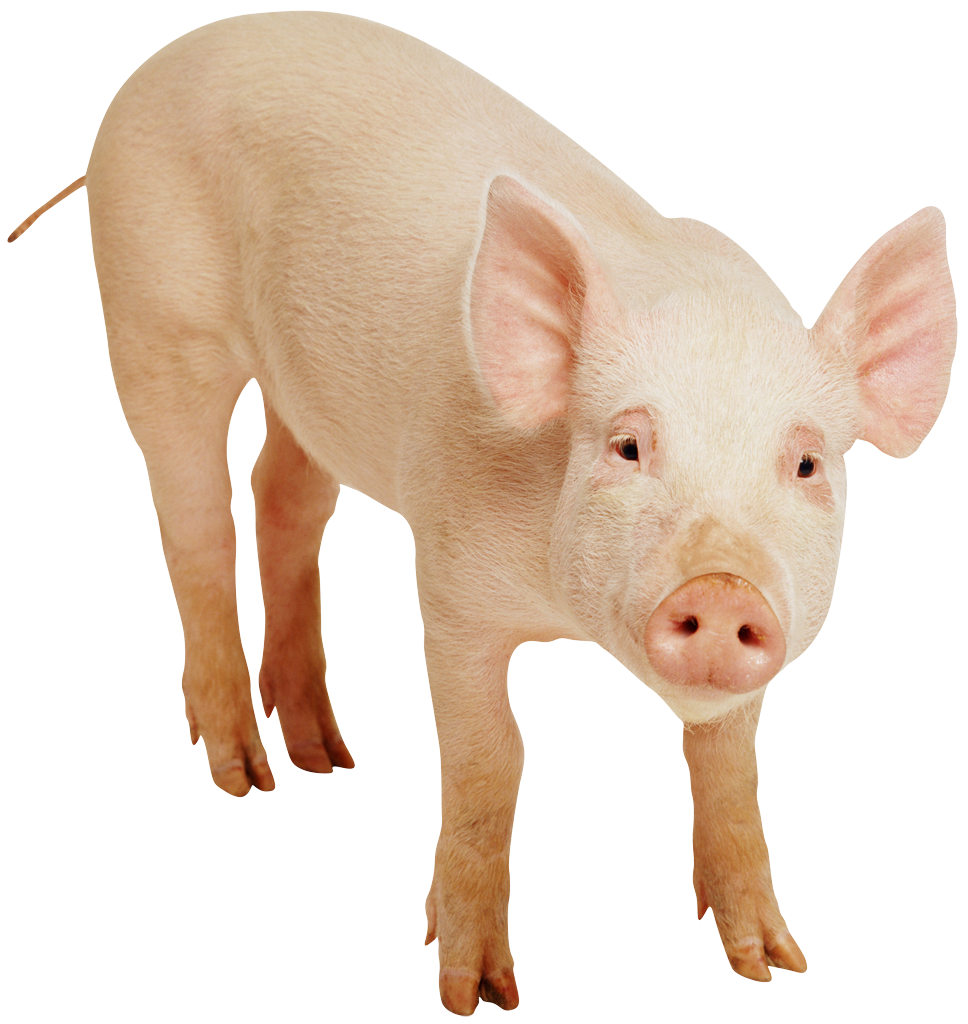 r1
3
4
r13
54
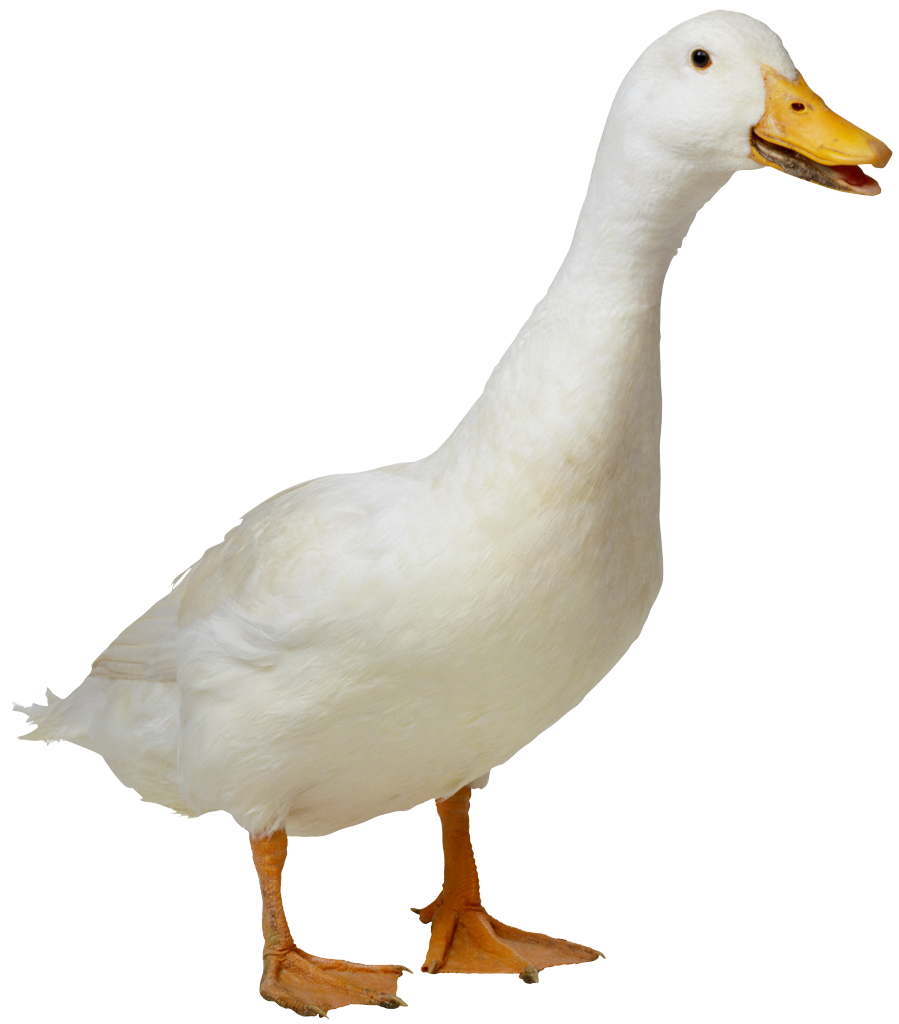 return
address
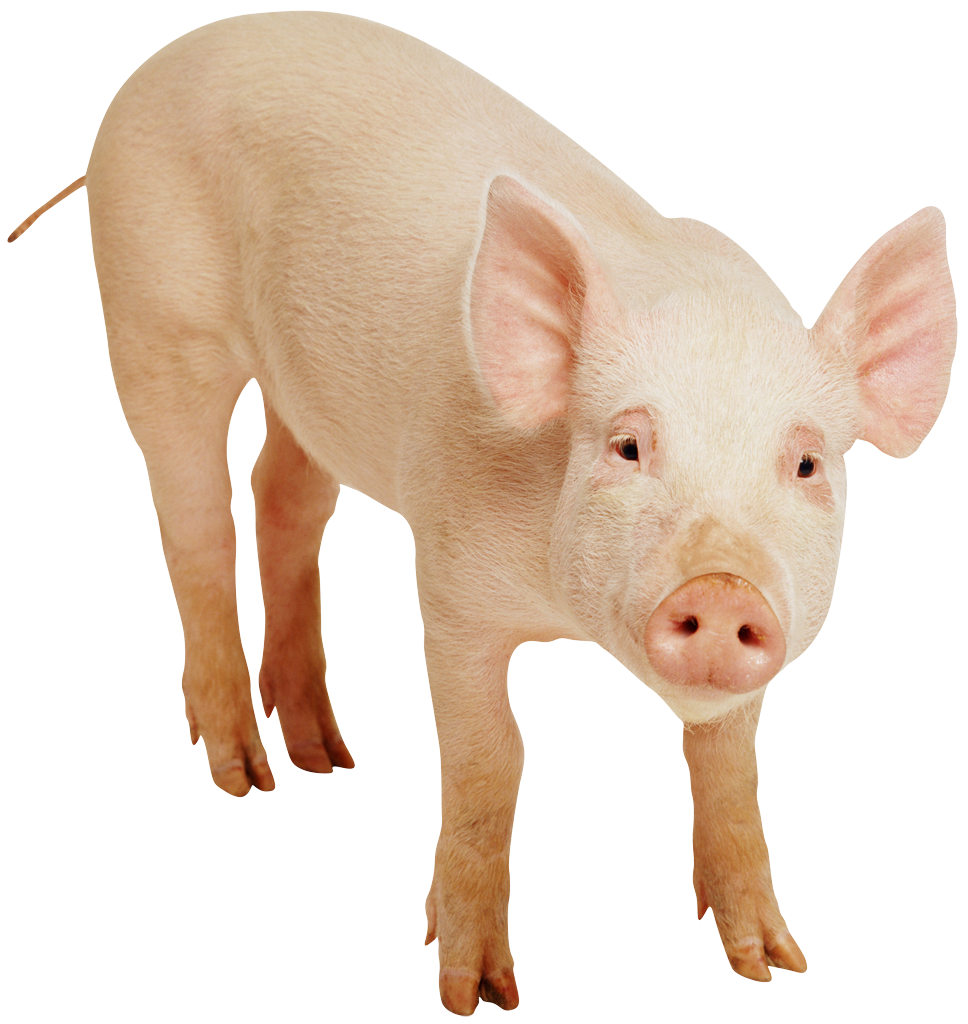 r14
Implementing Functions
or some other large-enough value
setn r15 42
(1) Use r15 as the stack pointer.
store the return address r14 and the inputs: r1, (r2), (r3)
(2) Before the function call,
pushr r1 r15
Store all valuable data to the stack—and increment r15
(3) Get r1, (r2), (r3), … ready as function “arguments."
line # of the function
(4) Make the function call.
calln r14 #
The result, if any, will be in r13.
(5) After the function call,
popr r1 r15
for each item stored
Load valuable data back from the stack (in reverse order)
Now Without Pigs and Geese!
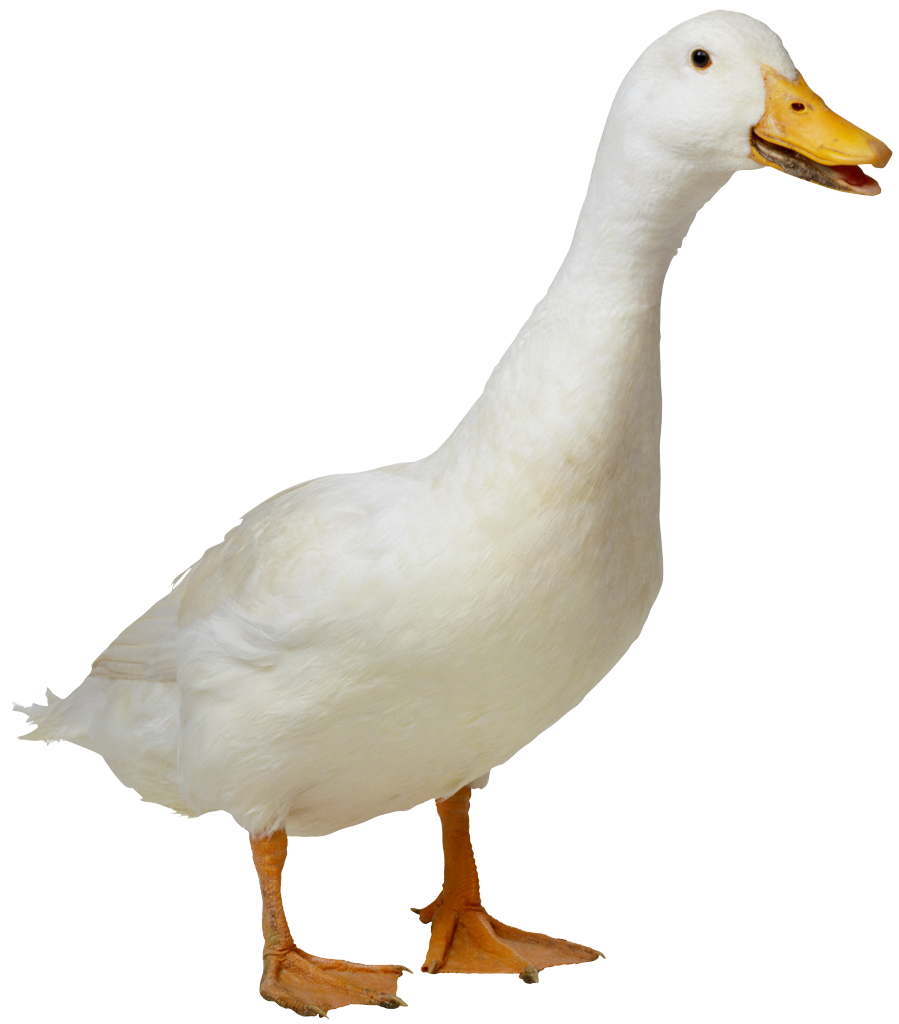 We object to this!!!
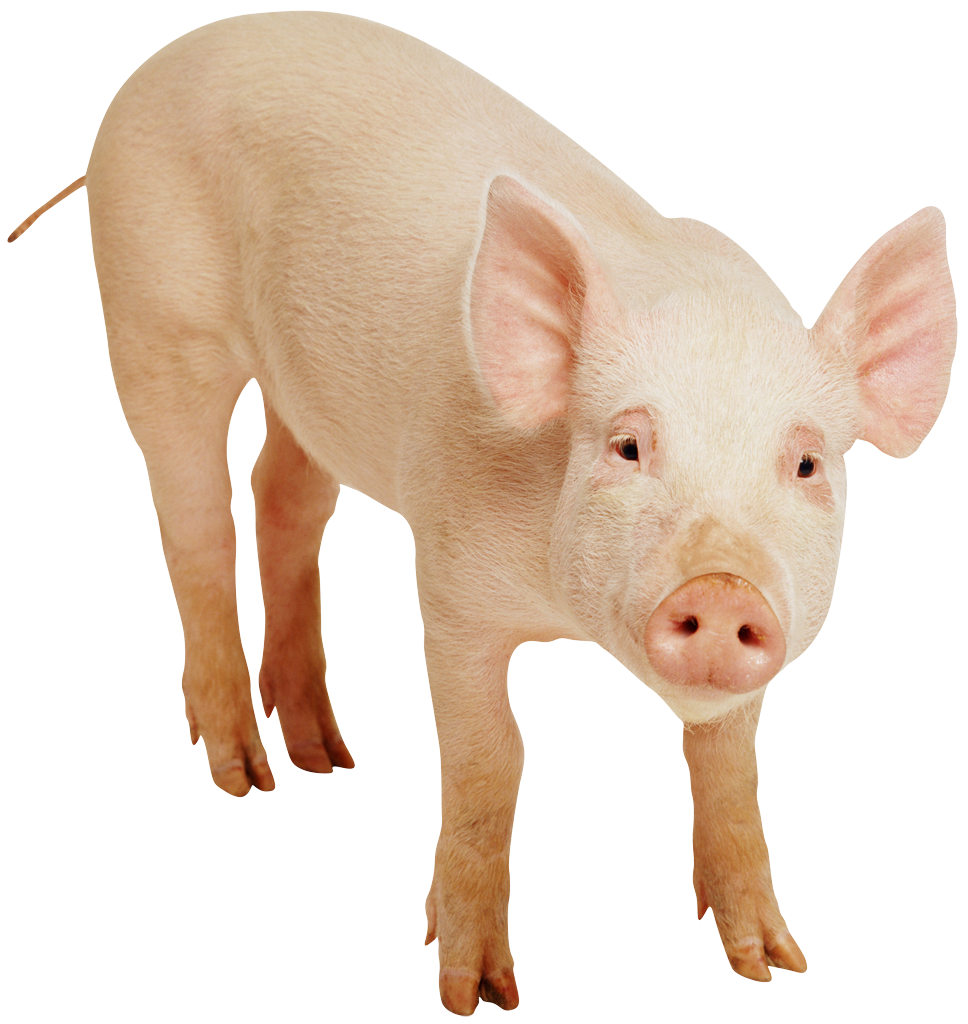 RAM!
def main():
   r1 = int(input())
   r13 = emma(r1)
   r13 = r13 + r1
   print(r13)
   return

def emma(r1):
   r1 = r1 + 1
   r13 = sarah(r1)
   r13 = r13 + r1
   return r13

def sarah(r1):
   r1 = r1 + 42
   r13 = r1 + 1
   return r13
01001001
0
r1=3
11001011
1
…
r1
3
01001011
42
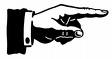 43
r13
return
value
44
r14
return
address
45
stack
pointer
r15
42
46
…
255
Now Without Pigs and Geese!
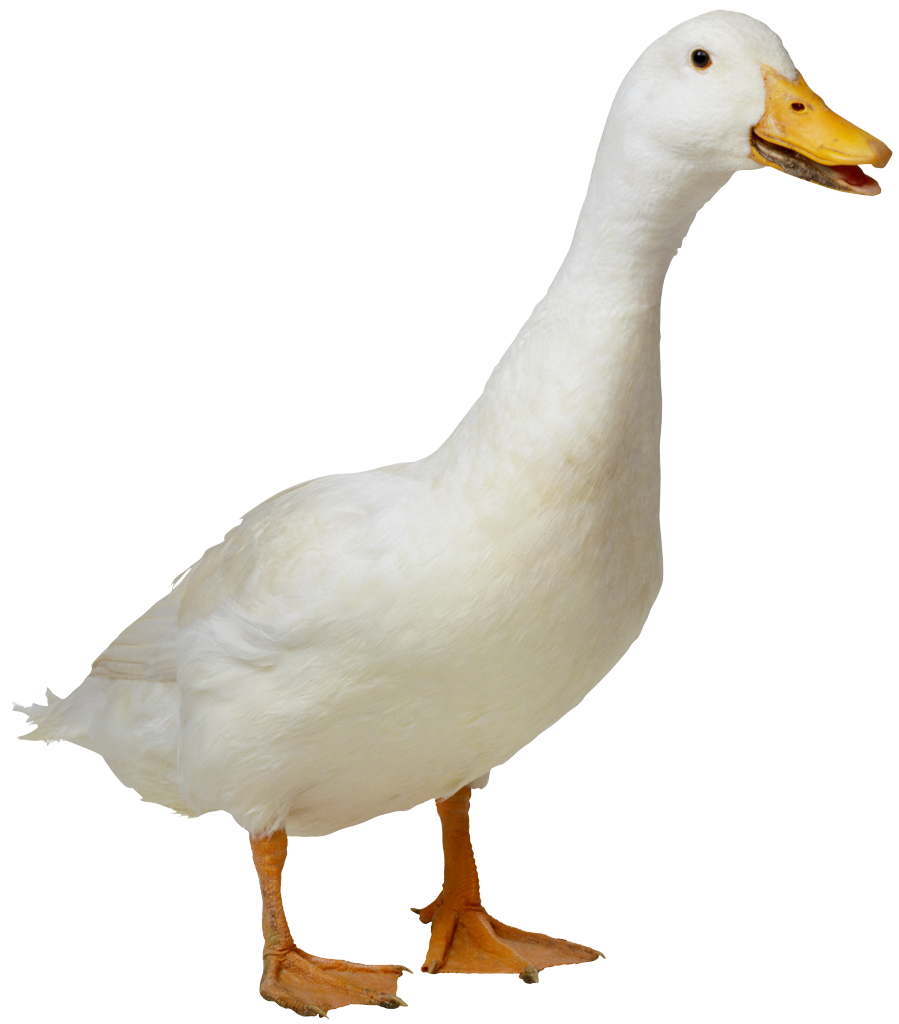 It was better with pigs and geese!
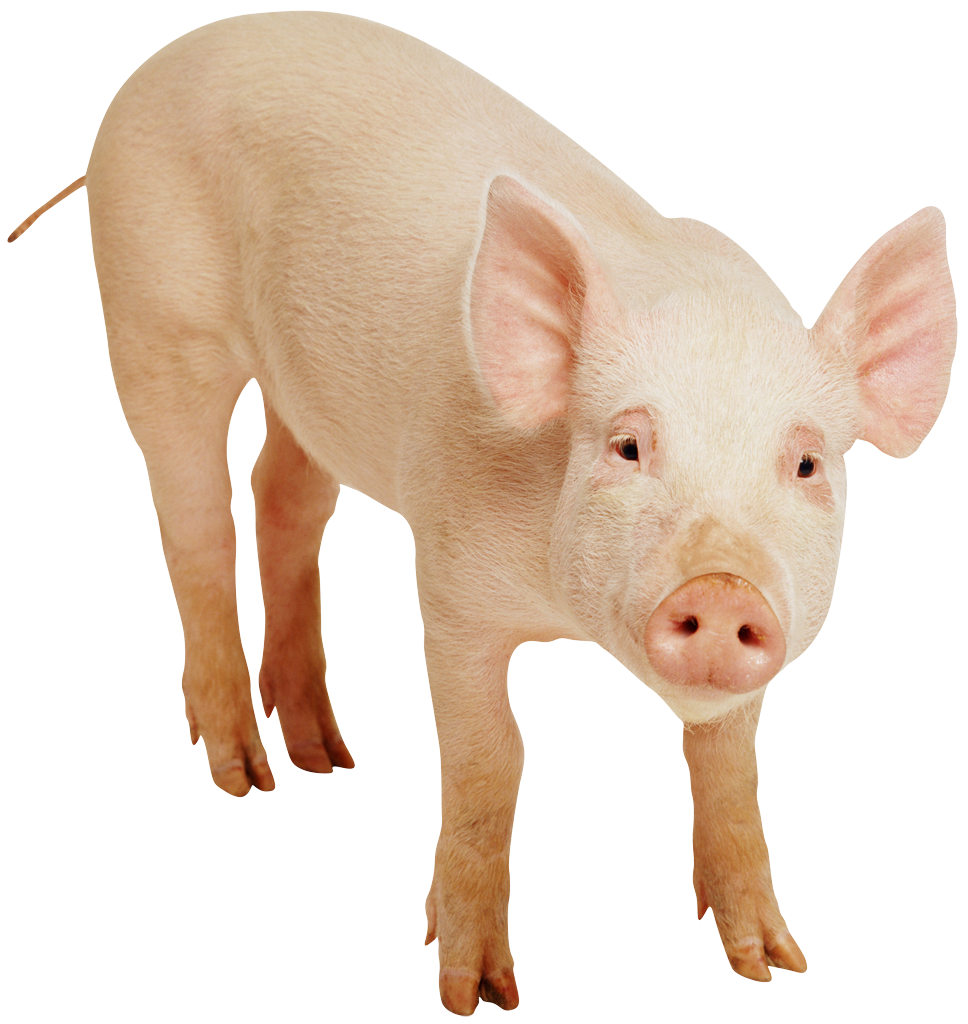 00 setn r15 42    # set stack pointer to 42 
01 read r1        # start of main
02 push r1 r15    # store r1 on the stack
03 calln r14 10   # call emma
04 popr r1 r15    # load r1 from the stack
05 add r13 r13 r1 # r13 = r13 + r1
06 write r13
07 halt
08 nop
09 nop

10 addn r1 1      # start of emma!
11 pushr r1 r15   # store r1 on the stack
12 pushr r14 r15  # save return addr on stack
13 calln r14 20   # call sarah
14 popr r14 r15   # load ret addr from stack
15 popr r1 r15    # load r1 from the stack
16 add r13 r13 r1 # r13 = r13 + r1
17 jumpr r14      # return!
18 nop
19 nop

20 addn r1 42     # start of sarah!
21 setn r2 1      # put 1 in a register
22 add r13 r1 r2    
23 jumpr r14      # return
save
def main():
   r1 = input()
   r13 = emma(r1)
   r13 = r13 + r1
   print(r13)
   return

def emma(r1):
   r1 = r1 + 1
   r13 = sarah(r1)
   r13 = r13 + r1
   return r13

def sarah(r1):
   r1 = r1 + 42
   r13 = r1 + 1
   return r13
restore
save
restore
[Speaker Notes: Don't spend much time on this.  The point is that the horizontallines represent the different functions, and that there are setup/teardown or scaffolding instructions that serve to guarantee that local variables remain local.  We will address this in more detail in the next few slides when we cover recursion.]
Recursion?
def fac(N):

    if N <= 1:
        return 1

    else:
        return N * fac(N-1)
fac(5)
"The Stack"
5 * fac(4)
4 * fac(3)
3 * fac(2)
Remembers all of the individual calls to fac
2 * fac(1)
1
Factorial via Recursion…
Python
r1 (N)
r13(Res)
Return 
value
n = int(input())
answer   = fac(n)
print(n, answer)

def fac(n):
  """Recursive 
     factorial!"""
  if n == 0: 
    return 1
  else:
    res   = fac(n-1)
    return n*res
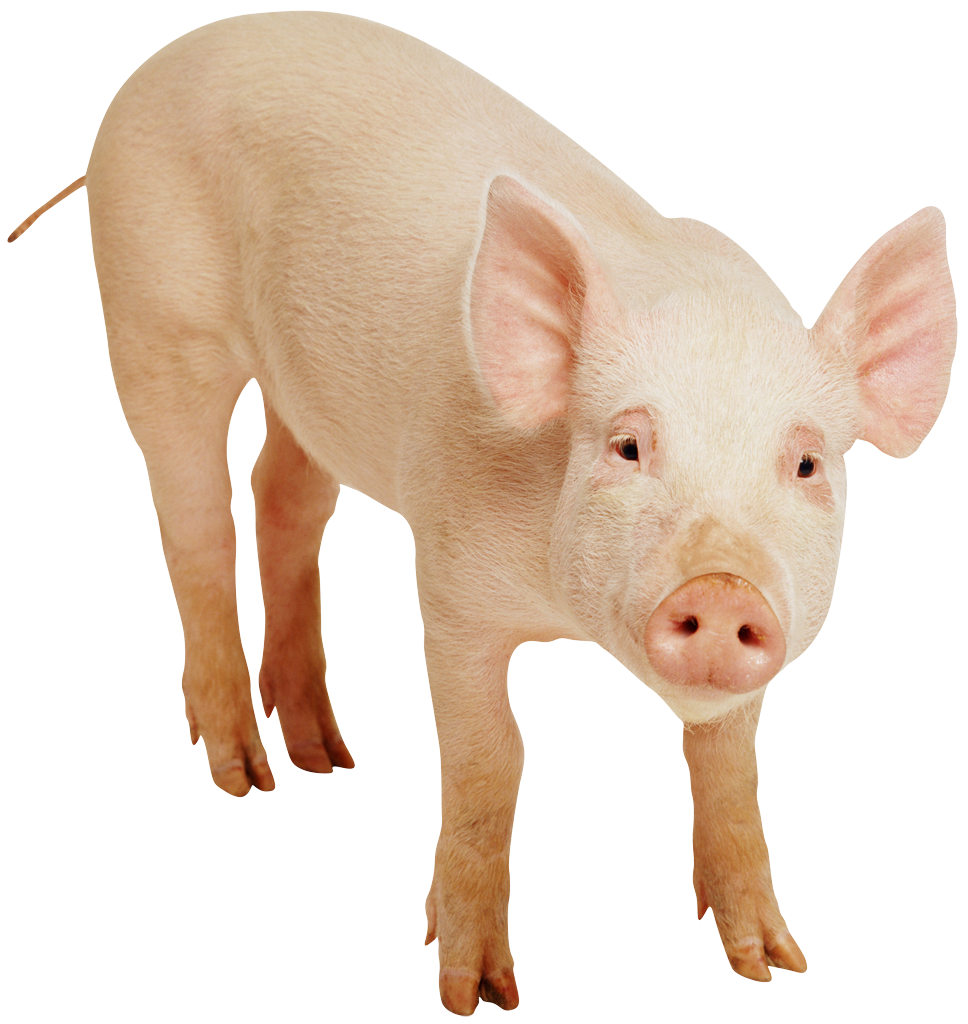 r14
Return 
address
First let’s try N=0 and then N=3
jumpr r14
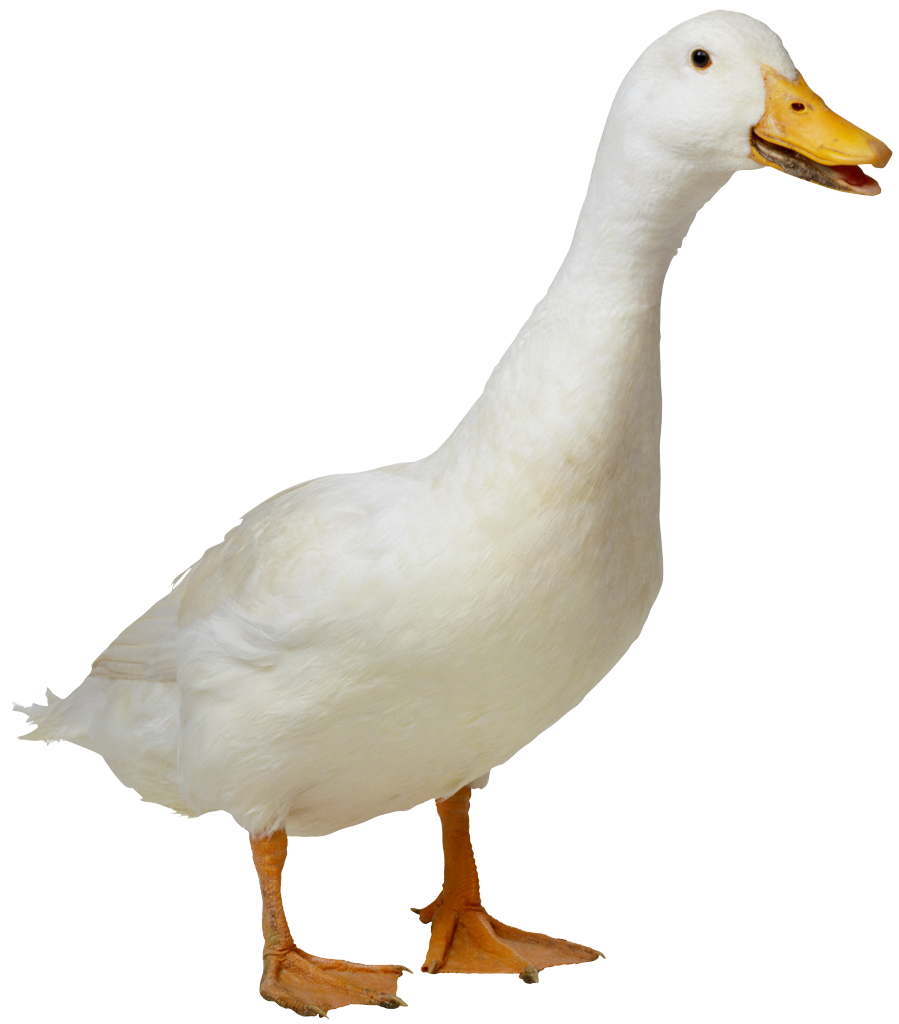 jumpr r14
return n*fac(n-1)
This is same as
but done in 2 steps…
Python          Hmmm
Hmmm
Python
match each piece of Python code with the Hmmm assembly code that implements it.
b   r1
00 setn r15 42
01 read r1
02 calln r14 5
03 write r13
04 halt
05 jnezn r1 8
06 setn r13 1
07 jumpr r14
08 pushr r1 r15
09 pushr r14 r15
10 addn r1 -1
11 calln r14 5
12 popr r14 r15
13 popr r1 r15
14 mul r13 r13 r1
15 jumpr r14
n = int(input())
answer = fac(n)
print(answer)

def fac(n):
  """Recursive 
      factorial!"""
  if n==0: 
    return 1

  else:
    res = fac(n-1)
    return n*res
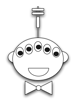 Try to align the Python code to the Hmmm code…
as shown in the next slide…
r13 is the
answer
r14 is the
“return address”
r15 is the
“stack pointer”
Python          Hmmm
Hmmm
Python
00 setn r15 42
01 read r1
02 calln r14 5
03 write r13
04 halt
05 jnezn r1 8
06 setn r13 1
07 jumpr r14
08 pushr r1 r15
09 pushr r14 r15
10 addn r1 -1
11 calln r14 5
12 popr r14 r15
13 popr r1 r15
14 mul r13 r13 r1
15 jumpr r14
n = int(input())
answer = fac(n)
print(answer)

def fac(n):
  """Recursive 
      factorial!"""
  if n==0: 
    return 1

  else:
    res = fac(n-1)
    return n*res
r13 is the
answer
r14 is the
“return address”
r15 is the
“stack pointer”
Python          Hmmm
Hmmm
Python
00 setn r15 42
01 read r1
02 calln r14 5
03 write r13
04 halt
05 jnezn r1 8
06 setn r13 1
07 jumpr r14
08 pushr r1 r15
09 pushr r14 r15
10 addn r1 -1
11 calln r14 5
12 popr r14 r15
13 popr r1 r15
14 mul r13 r13 r1
15 jumpr r14
n = int(input())
answer = fac(n)
print(answer)

def fac(n):
  """Recursive 
      factorial!"""
  if n==0: 
    return 1

  else:
    res = fac(n-1)
    return n*res
r13 is the
answer
r14 is the
“return address”
r15 is the
“stack pointer”
Python          Hmmm
Hmmm
Python
00 setn r15 42
01 read r1
02 calln r14 5
03 write r13
04 halt
05 jnezn r1 8
06 setn r13 1
07 jumpr r14
08 pushr r1 r15
09 pushr r14 r15
10 addn r1 -1
11 calln r14 5
12 popr r14 r15
13 popr r1 r15
14 mul r13 r13 r1
15 jumpr r14
n = int(input())
answer = fac(n)
print(answer)

def fac(n):
  """Recursive 
      factorial!"""
  if n==0: 
    return 1

  else:
    res = fac(n-1)
    return n*res
[Speaker Notes: This is the end of n=0.  Next slide is the else case, which is what we do if n=3.]
r13 is the
answer
r14 is the
“return address”
r15 is the
“stack pointer”
Python          Hmmm
Hmmm
Python
00 setn r15 42
01 read r1
02 calln r14 5
03 write r13
04 halt
05 jnezn r1 8
06 setn r13 1
07 jumpr r14
08 pushr r1 r15
09 pushr r14 r15
10 addn r1 -1
11 calln r14 5
12 popr r14 r15
13 popr r1 r15
14 mul r13 r13 r1
15 jumpr r14
n = int(input())
answer = fac(n)
print(answer)

def fac(n):
  """Recursive 
      factorial!"""
  if n==0: 
    return 1

  else:
    res = fac(n-1)
    return n*res
Prepare for function call!  All precious belongings must be saved on the stack!
[Speaker Notes: At this point we're doing n!=0.  After the break we'll look at this in more detail.]
The Alien’s Life Advice
Learn people’s names!
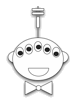 …and learn them right!
r13 is the
answer
r14 is the
“return address”
r15 is the
“stack pointer”
Python          Hmmm
Hmmm
Python
00 setn r15 42
01 read r1
02 calln r14 5
03 write r13
04 halt
05 jnezn r1 8
06 setn r13 1
07 jumpr r14
08 pushr r1 r15
09 pushr r14 r15
10 addn r1 -1
11 calln r14 5
12 popr r14 r15
13 popr r1 r15
14 mul r13 r13 r1
15 jumpr r14
n = int(input())
answer = fac(n)
print(answer)

def fac(n):
  """Recursive 
      factorial!"""
  if n==0: 
    return 1

  else:
    res = fac(n-1)
    return n*res
r13 is the
answer
r14 is the
“return address”
r15 is the
“stack pointer”
Python          Hmmm
Hmmm
Python
00 setn r15 42
01 read r1
02 calln r14 5
03 write r13
04 halt
05 jnezn r1 8
06 setn r13 1
07 jumpr r14
08 pushr r1 r15
09 pushr r14 r15
10 addn r1 -1
11 calln r14 5
12 popr r14 r15
13 popr r1 r15
14 mul r13 r13 r1
15 jumpr r14
n = int(input())
answer = fac(n)
print(answer)

def fac(n):
  """Recursive 
      factorial!"""
  if n==0: 
    return 1

  else:
    res = fac(n-1)
    return n*res
r13 is the
answer
r14 is the
“return address”
r15 is the
“stack pointer”
Python          Hmmm
Hmmm
Python
00 setn r15 42
01 read r1
02 calln r14 5
03 write r13
04 halt
05 jnezn r1 8
06 setn r13 1
07 jumpr r14
08 pushr r1 r15
09 pushr r14 r15
10 addn r1 -1
11 calln r14 5
12 popr r14 r15
13 popr r1 r15
14 mul r13 r13 r1
15 jumpr r14
n = int(input())
answer = fac(n)
print(answer)

def fac(n):
  """Recursive 
      factorial!"""
  if n==0: 
    return 1

  else:
    res = fac(n-1)
    return n*res
Function call over!  All precious belongings back into their registers!
r13 is the
answer
r14 is the
“return address”
r15 is the
“stack pointer”
Python          Hmmm
Hmmm
Python
00 setn r15 42
01 read r1
02 calln r14 5
03 write r13
04 halt
05 jnezn r1 8
06 setn r13 1
07 jumpr r14
08 pushr r1 r15
09 pushr r14 r15
10 addn r1 -1
11 calln r14 5
12 popr r14 r15
13 popr r1 r15
14 mul r13 r13 r1
15 jumpr r14
n = int(input())
answer = fac(n)
print(answer)

def fac(n):
  """Recursive 
      factorial!"""
  if n==0: 
    return 1

  else:
    res = fac(n-1)
    return n*res
Worksheet
Name:
Write down what happens in the registers and memory (the stack) as this program runs.  Remember that calln sets r14 to the address of the next instruction!
Program (“low part of RAM”)
CPU Registers
Memory (“high part of  RAM”)
00 setn r15 42
01 read r1
02 calln r14 5
03 write r13
04 halt
05 jnezn r1 8
06 setn r13 1
07 jumpr r14
08 pushr r1 r15
09 pushr r14 r15
10 addn r1 -1
11 calln r14 5
12 popr r14 r15
13 popr r1 r15
14 mul r13 r13 r1
15 jumpr r14
with labels
The input is 3.
"the stack"
always-0 register
0
42
r0
43
argument: n
44
r1
45
46
result, return value
factorial function
r13
47
48
return address (line #)
r14
49
50
Stack Pointer
51
r15
52
How low could we start the stack? How deep does the stack get? What are the possible values of r14?
No need to copy this down.  The following “movie” will
be posted on the course website.
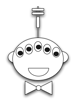 Program (“low part of RAM”)
CPU Registers
Memory (“high part of  RAM”)
00 setn r15 42
01 read r1
02 calln r14 5
03 write r13
04 halt
05 jnezn r1 8
06 setn r13 1
07 jumpr r14
08 pushr r1 r15
09 pushr r14 r15
10 addn r1 -1
11 calln r14 5
12 popr r14 r15
13 popr r1 r15
14 mul r13 r13 r1
15 jumpr r14
with labels
The input is 3.
"the stack"
always-0 register
0
42
r0
43
argument: n
44
r1
45
46
result, return value
factorial function
r13
47
48
return address (line #)
r14
49
50
Stack Pointer
51
42
r15
52
How low could we start the stack? How deep does the stack get? What are the possible values of r14?
Worksheet
Name:
Write down what happens in the registers and memory (the stack) as this program runs…
Program (“low part of RAM”)
CPU Registers
Memory (“high part of  RAM”)
00 setn r15 42
01 read r1
02 calln r14 5
03 write r13
04 halt
05 jnezn r1 8
06 setn r13 1
07 jumpr r14
08 pushr r1 r15
09 pushr r14 r15
10 addn r1 -1
11 calln r14 5
12 popr r14 r15
13 popr r1 r15
14 mul r13 r13 r1
15 jumpr r14
with labels
The input is 3.
"the stack"
always-0 register
0
42
r0
43
argument: n
44
3
r1
45
46
result, return value
factorial function
r13
47
48
return address (line #)
r14
49
50
Stack Pointer
51
42
r15
52
How low could we start the stack? How deep does the stack get? What are the possible values of r14?
Worksheet
Name:
Write down what happens in the registers and memory (the stack) as this program runs…
Program (“low part of RAM”)
CPU Registers
Memory (“high part of  RAM”)
00 setn r15 42
01 read r1
02 calln r14 5
03 write r13
04 halt
05 jnezn r1 8
06 setn r13 1
07 jumpr r14
08 pushr r1 r15
09 pushr r14 r15
10 addn r1 -1
11 calln r14 5
12 popr r14 r15
13 popr r1 r15
14 mul r13 r13 r1
15 jumpr r14
with labels
The input is 3.
"the stack"
always-0 register
0
42
r0
43
argument: n
44
3
r1
45
46
result, return value
factorial function
r13
47
48
return address (line #)
3
r14
49
50
Stack Pointer
51
42
r15
52
How low could we start the stack? How deep does the stack get? What are the possible values of r14?
Worksheet
Name:
Write down what happens in the registers and memory (the stack) as this program runs…
Program (“low part of RAM”)
CPU Registers
Memory (“high part of  RAM”)
00 setn r15 42
01 read r1
02 calln r14 5
03 write r13
04 halt
05 jnezn r1 8
06 setn r13 1
07 jumpr r14
08 pushr r1 r15
09 pushr r14 r15
10 addn r1 -1
11 calln r14 5
12 popr r14 r15
13 popr r1 r15
14 mul r13 r13 r1
15 jumpr r14
with labels
The input is 3.
"the stack"
always-0 register
0
42
r0
43
argument: n
44
3
r1
45
46
result, return value
factorial function
r13
47
48
return address (line #)
3
r14
49
50
Stack Pointer
51
42
r15
52
How low could we start the stack? How deep does the stack get? What are the possible values of r14?
Worksheet
Name:
Write down what happens in the registers and memory (the stack) as this program runs…
Program (“low part of RAM”)
CPU Registers
Memory (“high part of  RAM”)
00 setn r15 42
01 read r1
02 calln r14 5
03 write r13
04 halt
05 jnezn r1 8
06 setn r13 1
07 jumpr r14
08 pushr r1 r15
09 pushr r14 r15
10 addn r1 -1
11 calln r14 5
12 popr r14 r15
13 popr r1 r15
14 mul r13 r13 r1
15 jumpr r14
with labels
The input is 3.
"the stack"
always-0 register
0
3
42
r0
43
argument: n
44
3
r1
45
46
result, return value
factorial function
r13
47
48
return address (line #)
3
r14
49
50
Stack Pointer
51
42
r15
52
How low could we start the stack? How deep does the stack get? What are the possible values of r14?
Worksheet
Name:
Write down what happens in the registers and memory (the stack) as this program runs…
Program (“low part of RAM”)
CPU Registers
Memory (“high part of  RAM”)
00 setn r15 42
01 read r1
02 calln r14 5
03 write r13
04 halt
05 jnezn r1 8
06 setn r13 1
07 jumpr r14
08 pushr r1 r15
09 pushr r14 r15
10 addn r1 -1
11 calln r14 5
12 popr r14 r15
13 popr r1 r15
14 mul r13 r13 r1
15 jumpr r14
with labels
The input is 3.
"the stack"
always-0 register
0
3
42
r0
43
argument: n
44
3
r1
45
46
result, return value
factorial function
r13
47
48
return address (line #)
3
r14
49
50
Stack Pointer
51
43
r15
52
How low could we start the stack? How deep does the stack get? What are the possible values of r14?
Worksheet
Name:
Write down what happens in the registers and memory (the stack) as this program runs…
Program (“low part of RAM”)
CPU Registers
Memory (“high part of  RAM”)
00 setn r15 42
01 read r1
02 calln r14 5
03 write r13
04 halt
05 jnezn r1 8
06 setn r13 1
07 jumpr r14
08 pushr r1 r15
09 pushr r14 r15
10 addn r1 -1
11 calln r14 5
12 popr r14 r15
13 popr r1 r15
14 mul r13 r13 r1
15 jumpr r14
with labels
The input is 3.
"the stack"
always-0 register
0
3
42
r0
3
43
argument: n
44
3
r1
45
46
result, return value
factorial function
r13
47
48
return address (line #)
3
r14
49
50
Stack Pointer
51
43
r15
52
How low could we start the stack? How deep does the stack get? What are the possible values of r14?
Worksheet
Name:
Write down what happens in the registers and memory (the stack) as this program runs…
Program (“low part of RAM”)
CPU Registers
Memory (“high part of  RAM”)
00 setn r15 42
01 read r1
02 calln r14 5
03 write r13
04 halt
05 jnezn r1 8
06 setn r13 1
07 jumpr r14
08 pushr r1 r15
09 pushr r14 r15
10 addn r1 -1
11 calln r14 5
12 popr r14 r15
13 popr r1 r15
14 mul r13 r13 r1
15 jumpr r14
with labels
The input is 3.
"the stack"
always-0 register
0
3
42
r0
3
43
argument: n
44
3
r1
45
46
result, return value
factorial function
r13
47
48
return address (line #)
3
r14
49
50
Stack Pointer
51
44
r15
52
How low could we start the stack? How deep does the stack get? What are the possible values of r14?
Worksheet
Name:
Write down what happens in the registers and memory (the stack) as this program runs…
Program (“low part of RAM”)
CPU Registers
Memory (“high part of  RAM”)
00 setn r15 42
01 read r1
02 calln r14 5
03 write r13
04 halt
05 jnezn r1 8
06 setn r13 1
07 jumpr r14
08 pushr r1 r15
09 pushr r14 r15
10 addn r1 -1
11 calln r14 5
12 popr r14 r15
13 popr r1 r15
14 mul r13 r13 r1
15 jumpr r14
with labels
The input is 3.
"the stack"
always-0 register
0
3
42
r0
3
43
argument: n
44
2
r1
45
46
result, return value
factorial function
r13
47
48
return address (line #)
3
r14
49
50
Stack Pointer
51
44
r15
52
How low could we start the stack? How deep does the stack get? What are the possible values of r14?
Worksheet
Name:
Write down what happens in the registers and memory (the stack) as this program runs…
Program (“low part of RAM”)
CPU Registers
Memory (“high part of  RAM”)
00 setn r15 42
01 read r1
02 calln r14 5
03 write r13
04 halt
05 jnezn r1 8
06 setn r13 1
07 jumpr r14
08 pushr r1 r15
09 pushr r14 r15
10 addn r1 -1
11 calln r14 5
12 popr r14 r15
13 popr r1 r15
14 mul r13 r13 r1
15 jumpr r14
with labels
The input is 3.
"the stack"
always-0 register
0
3
42
r0
3
43
argument: n
44
2
r1
45
46
result, return value
factorial function
r13
47
48
return address (line #)
14
r14
49
50
Stack Pointer
51
44
r15
52
How low could we start the stack? How deep does the stack get? What are the possible values of r14?
Worksheet
Name:
Write down what happens in the registers and memory (the stack) as this program runs…
Program (“low part of RAM”)
CPU Registers
Memory (“high part of  RAM”)
00 setn r15 42
01 read r1
02 calln r14 5
03 write r13
04 halt
05 jnezn r1 8
06 setn r13 1
07 jumpr r14
08 pushr r1 r15
09 pushr r14 r15
10 addn r1 -1
11 calln r14 5
12 popr r14 r15
13 popr r1 r15
14 mul r13 r13 r1
15 jumpr r14
with labels
The input is 3.
"the stack"
always-0 register
0
3
42
r0
3
43
argument: n
44
2
r1
45
46
result, return value
factorial function
r13
47
48
return address (line #)
14
r14
49
50
Stack Pointer
51
44
r15
52
How low could we start the stack? How deep does the stack get? What are the possible values of r14?
Worksheet
Name:
Write down what happens in the registers and memory (the stack) as this program runs…
Program (“low part of RAM”)
CPU Registers
Memory (“high part of  RAM”)
00 setn r15 42
01 read r1
02 calln r14 5
03 write r13
04 halt
05 jnezn r1 8
06 setn r13 1
07 jumpr r14
08 pushr r1 r15
09 pushr r14 r15
10 addn r1 -1
11 calln r14 5
12 popr r14 r15
13 popr r1 r15
14 mul r13 r13 r1
15 jumpr r14
with labels
The input is 3.
"the stack"
always-0 register
0
3
42
r0
3
43
2
argument: n
44
2
r1
45
46
result, return value
factorial function
r13
47
48
return address (line #)
14
r14
49
50
Stack Pointer
51
44
r15
52
How low could we start the stack? How deep does the stack get? What are the possible values of r14?
Worksheet
Name:
Write down what happens in the registers and memory (the stack) as this program runs…
Program (“low part of RAM”)
CPU Registers
Memory (“high part of  RAM”)
00 setn r15 42
01 read r1
02 calln r14 5
03 write r13
04 halt
05 jnezn r1 8
06 setn r13 1
07 jumpr r14
08 pushr r1 r15
09 pushr r14 r15
10 addn r1 -1
11 calln r14 5
12 popr r14 r15
13 popr r1 r15
14 mul r13 r13 r1
15 jumpr r14
with labels
The input is 3.
"the stack"
always-0 register
0
3
42
r0
3
43
2
argument: n
44
2
r1
45
46
result, return value
factorial function
r13
47
48
return address (line #)
14
r14
49
50
Stack Pointer
51
45
r15
52
How low could we start the stack? How deep does the stack get? What are the possible values of r14?
Worksheet
Name:
Write down what happens in the registers and memory (the stack) as this program runs…
Program (“low part of RAM”)
CPU Registers
Memory (“high part of  RAM”)
00 setn r15 42
01 read r1
02 calln r14 5
03 write r13
04 halt
05 jnezn r1 8
06 setn r13 1
07 jumpr r14
08 pushr r1 r15
09 pushr r14 r15
10 addn r1 -1
11 calln r14 5
12 popr r14 r15
13 popr r1 r15
14 mul r13 r13 r1
15 jumpr r14
with labels
The input is 3.
"the stack"
always-0 register
0
3
42
r0
3
43
2
argument: n
44
2
r1
14
45
46
result, return value
factorial function
r13
47
48
return address (line #)
14
r14
49
50
Stack Pointer
51
45
r15
52
How low could we start the stack? How deep does the stack get? What are the possible values of r14?
Worksheet
Name:
Write down what happens in the registers and memory (the stack) as this program runs…
Program (“low part of RAM”)
CPU Registers
Memory (“high part of  RAM”)
00 setn r15 42
01 read r1
02 calln r14 5
03 write r13
04 halt
05 jnezn r1 8
06 setn r13 1
07 jumpr r14
08 pushr r1 r15
09 pushr r14 r15
10 addn r1 -1
11 calln r14 5
12 popr r14 r15
13 popr r1 r15
14 mul r13 r13 r1
15 jumpr r14
with labels
The input is 3.
"the stack"
always-0 register
0
3
42
r0
3
43
2
argument: n
44
2
r1
14
45
46
result, return value
factorial function
r13
47
48
return address (line #)
14
r14
49
50
Stack Pointer
51
46
r15
52
How low could we start the stack? How deep does the stack get? What are the possible values of r14?
Worksheet
Name:
Write down what happens in the registers and memory (the stack) as this program runs…
Program (“low part of RAM”)
CPU Registers
Memory (“high part of  RAM”)
00 setn r15 42
01 read r1
02 calln r14 5
03 write r13
04 halt
05 jnezn r1 8
06 setn r13 1
07 jumpr r14
08 pushr r1 r15
09 pushr r14 r15
10 addn r1 -1
11 calln r14 5
12 popr r14 r15
13 popr r1 r15
14 mul r13 r13 r1
15 jumpr r14
with labels
The input is 3.
"the stack"
always-0 register
0
3
42
r0
3
43
2
argument: n
44
1
r1
14
45
46
result, return value
factorial function
r13
47
48
return address (line #)
14
r14
49
50
Stack Pointer
51
46
r15
52
How low could we start the stack? How deep does the stack get? What are the possible values of r14?
Worksheet
Name:
Write down what happens in the registers and memory (the stack) as this program runs…
Program (“low part of RAM”)
CPU Registers
Memory (“high part of  RAM”)
00 setn r15 42
01 read r1
02 calln r14 5
03 write r13
04 halt
05 jnezn r1 8
06 setn r13 1
07 jumpr r14
08 pushr r1 r15
09 pushr r14 r15
10 addn r1 -1
11 calln r14 5
12 popr r14 r15
13 popr r1 r15
14 mul r13 r13 r1
15 jumpr r14
with labels
The input is 3.
"the stack"
always-0 register
0
3
42
r0
3
43
2
argument: n
44
1
r1
14
45
46
result, return value
factorial function
r13
47
48
return address (line #)
14
r14
49
50
Stack Pointer
51
46
r15
52
How low could we start the stack? How deep does the stack get? What are the possible values of r14?
Worksheet
Name:
Write down what happens in the registers and memory (the stack) as this program runs…
Program (“low part of RAM”)
CPU Registers
Memory (“high part of  RAM”)
00 setn r15 42
01 read r1
02 calln r14 5
03 write r13
04 halt
05 jnezn r1 8
06 setn r13 1
07 jumpr r14
08 pushr r1 r15
09 pushr r14 r15
10 addn r1 -1
11 calln r14 5
12 popr r14 r15
13 popr r1 r15
14 mul r13 r13 r1
15 jumpr r14
with labels
The input is 3.
"the stack"
always-0 register
0
3
42
r0
3
43
2
argument: n
44
1
r1
14
45
46
result, return value
factorial function
r13
47
48
return address (line #)
14
r14
49
50
Stack Pointer
51
46
r15
52
How low could we start the stack? How deep does the stack get? What are the possible values of r14?
Worksheet
Name:
Write down what happens in the registers and memory (the stack) as this program runs…
Program (“low part of RAM”)
CPU Registers
Memory (“high part of  RAM”)
00 setn r15 42
01 read r1
02 calln r14 5
03 write r13
04 halt
05 jnezn r1 8
06 setn r13 1
07 jumpr r14
08 pushr r1 r15
09 pushr r14 r15
10 addn r1 -1
11 calln r14 5
12 popr r14 r15
13 popr r1 r15
14 mul r13 r13 r1
15 jumpr r14
with labels
The input is 3.
"the stack"
always-0 register
0
3
42
r0
3
43
2
argument: n
44
1
r1
14
45
1
46
result, return value
factorial function
r13
47
48
return address (line #)
14
r14
49
50
Stack Pointer
51
46
r15
52
How low could we start the stack? How deep does the stack get? What are the possible values of r14?
Worksheet
Name:
Write down what happens in the registers and memory (the stack) as this program runs…
Program (“low part of RAM”)
CPU Registers
Memory (“high part of  RAM”)
00 setn r15 42
01 read r1
02 calln r14 5
03 write r13
04 halt
05 jnezn r1 8
06 setn r13 1
07 jumpr r14
08 pushr r1 r15
09 pushr r14 r15
10 addn r1 -1
11 calln r14 5
12 popr r14 r15
13 popr r1 r15
14 mul r13 r13 r1
15 jumpr r14
with labels
The input is 3.
"the stack"
always-0 register
0
3
42
r0
3
43
2
argument: n
44
1
r1
14
45
1
46
result, return value
factorial function
r13
47
48
return address (line #)
14
r14
49
50
Stack Pointer
51
47
r15
52
How low could we start the stack? How deep does the stack get? What are the possible values of r14?
Worksheet
Name:
Write down what happens in the registers and memory (the stack) as this program runs…
Program (“low part of RAM”)
CPU Registers
Memory (“high part of  RAM”)
00 setn r15 42
01 read r1
02 calln r14 5
03 write r13
04 halt
05 jnezn r1 8
06 setn r13 1
07 jumpr r14
08 pushr r1 r15
09 pushr r14 r15
10 addn r1 -1
11 calln r14 5
12 popr r14 r15
13 popr r1 r15
14 mul r13 r13 r1
15 jumpr r14
with labels
The input is 3.
"the stack"
always-0 register
0
3
42
r0
3
43
2
argument: n
44
1
r1
14
45
1
46
result, return value
factorial function
r13
14
47
48
return address (line #)
14
r14
49
50
Stack Pointer
51
47
r15
52
How low could we start the stack? How deep does the stack get? What are the possible values of r14?
Worksheet
Name:
Write down what happens in the registers and memory (the stack) as this program runs…
Program (“low part of RAM”)
CPU Registers
Memory (“high part of  RAM”)
00 setn r15 42
01 read r1
02 calln r14 5
03 write r13
04 halt
05 jnezn r1 8
06 setn r13 1
07 jumpr r14
08 pushr r1 r15
09 pushr r14 r15
10 addn r1 -1
11 calln r14 5
12 popr r14 r15
13 popr r1 r15
14 mul r13 r13 r1
15 jumpr r14
with labels
The input is 3.
"the stack"
always-0 register
0
3
42
r0
3
43
2
argument: n
44
1
r1
14
45
1
46
result, return value
factorial function
r13
14
47
48
return address (line #)
14
r14
49
50
Stack Pointer
51
48
r15
52
How low could we start the stack? How deep does the stack get? What are the possible values of r14?
Worksheet
Name:
Write down what happens in the registers and memory (the stack) as this program runs…
Program (“low part of RAM”)
CPU Registers
Memory (“high part of  RAM”)
00 setn r15 42
01 read r1
02 calln r14 5
03 write r13
04 halt
05 jnezn r1 8
06 setn r13 1
07 jumpr r14
08 pushr r1 r15
09 pushr r14 r15
10 addn r1 -1
11 calln r14 5
12 popr r14 r15
13 popr r1 r15
14 mul r13 r13 r1
15 jumpr r14
with labels
The input is 3.
"the stack"
always-0 register
0
3
42
r0
3
43
2
argument: n
44
0
r1
14
45
1
46
result, return value
factorial function
r13
14
47
48
return address (line #)
14
r14
49
50
Stack Pointer
51
48
r15
52
How low could we start the stack? How deep does the stack get? What are the possible values of r14?
Worksheet
Name:
Write down what happens in the registers and memory (the stack) as this program runs…
Program (“low part of RAM”)
CPU Registers
Memory (“high part of  RAM”)
00 setn r15 42
01 read r1
02 calln r14 5
03 write r13
04 halt
05 jnezn r1 8
06 setn r13 1
07 jumpr r14
08 pushr r1 r15
09 pushr r14 r15
10 addn r1 -1
11 calln r14 5
12 popr r14 r15
13 popr r1 r15
14 mul r13 r13 r1
15 jumpr r14
with labels
The input is 3.
"the stack"
always-0 register
0
3
42
r0
3
43
2
argument: n
44
0
r1
14
45
1
46
result, return value
factorial function
r13
14
47
48
return address (line #)
14
r14
49
50
Stack Pointer
51
48
r15
52
How low could we start the stack? How deep does the stack get? What are the possible values of r14?
Worksheet
Name:
Write down what happens in the registers and memory (the stack) as this program runs…
Program (“low part of RAM”)
CPU Registers
Memory (“high part of  RAM”)
00 setn r15 42
01 read r1
02 calln r14 5
03 write r13
04 halt
05 jnezn r1 8
06 setn r13 1
07 jumpr r14
08 pushr r1 r15
09 pushr r14 r15
10 addn r1 -1
11 calln r14 5
12 popr r14 r15
13 popr r1 r15
14 mul r13 r13 r1
15 jumpr r14
with labels
The input is 3.
"the stack"
always-0 register
0
3
42
r0
3
43
2
argument: n
44
0
r1
14
45
1
46
result, return value
factorial function
r13
14
47
48
return address (line #)
14
r14
49
50
Stack Pointer
51
48
r15
52
How low could we start the stack? How deep does the stack get? What are the possible values of r14?
Worksheet
Name:
Write down what happens in the registers and memory (the stack) as this program runs…
Program (“low part of RAM”)
CPU Registers
Memory (“high part of  RAM”)
00 setn r15 42
01 read r1
02 calln r14 5
03 write r13
04 halt
05 jnezn r1 8
06 setn r13 1
07 jumpr r14
08 pushr r1 r15
09 pushr r14 r15
10 addn r1 -1
11 calln r14 5
12 popr r14 r15
13 popr r1 r15
14 mul r13 r13 r1
15 jumpr r14
with labels
The input is 3.
"the stack"
always-0 register
0
3
42
r0
3
43
2
argument: n
44
0
r1
14
45
1
46
result, return value
1
factorial function
r13
14
47
48
return address (line #)
14
r14
49
50
Stack Pointer
51
48
r15
52
How low could we start the stack? How deep does the stack get? What are the possible values of r14?
Worksheet
Name:
Write down what happens in the registers and memory (the stack) as this program runs…
Program (“low part of RAM”)
CPU Registers
Memory (“high part of  RAM”)
00 setn r15 42
01 read r1
02 calln r14 5
03 write r13
04 halt
05 jnezn r1 8
06 setn r13 1
07 jumpr r14
08 pushr r1 r15
09 pushr r14 r15
10 addn r1 -1
11 calln r14 5
12 popr r14 r15
13 popr r1 r15
14 mul r13 r13 r1
15 jumpr r14
with labels
The input is 3.
"the stack"
always-0 register
0
3
42
r0
3
43
2
argument: n
44
0
r1
14
45
1
46
result, return value
1
factorial function
r13
14
47
48
return address (line #)
14
r14
49
50
Stack Pointer
51
48
r15
52
How low could we start the stack? How deep does the stack get? What are the possible values of r14?
Worksheet
Name:
Write down what happens in the registers and memory (the stack) as this program runs…
Program (“low part of RAM”)
CPU Registers
Memory (“high part of  RAM”)
00 setn r15 42
01 read r1
02 calln r14 5
03 write r13
04 halt
05 jnezn r1 8
06 setn r13 1
07 jumpr r14
08 pushr r1 r15
09 pushr r14 r15
10 addn r1 -1
11 calln r14 5
12 popr r14 r15
13 popr r1 r15
14 mul r13 r13 r1
15 jumpr r14
with labels
The input is 3.
"the stack"
always-0 register
0
3
42
r0
3
43
2
argument: n
44
0
r1
14
45
1
46
result, return value
1
factorial function
r13
14
47
48
return address (line #)
14
r14
49
50
Stack Pointer
51
47
r15
52
How low could we start the stack? How deep does the stack get? What are the possible values of r14?
Worksheet
Name:
Write down what happens in the registers and memory (the stack) as this program runs…
Program (“low part of RAM”)
CPU Registers
Memory (“high part of  RAM”)
00 setn r15 42
01 read r1
02 calln r14 5
03 write r13
04 halt
05 jnezn r1 8
06 setn r13 1
07 jumpr r14
08 pushr r1 r15
09 pushr r14 r15
10 addn r1 -1
11 calln r14 5
12 popr r14 r15
13 popr r1 r15
14 mul r13 r13 r1
15 jumpr r14
with labels
The input is 3.
"the stack"
always-0 register
0
3
42
r0
3
43
2
argument: n
44
0
r1
14
45
1
46
result, return value
1
factorial function
r13
14
47
48
return address (line #)
14
r14
49
50
Stack Pointer
51
47
r15
52
How low could we start the stack? How deep does the stack get? What are the possible values of r14?
Worksheet
Name:
Write down what happens in the registers and memory (the stack) as this program runs…
Program (“low part of RAM”)
CPU Registers
Memory (“high part of  RAM”)
00 setn r15 42
01 read r1
02 calln r14 5
03 write r13
04 halt
05 jnezn r1 8
06 setn r13 1
07 jumpr r14
08 pushr r1 r15
09 pushr r14 r15
10 addn r1 -1
11 calln r14 5
12 popr r14 r15
13 popr r1 r15
14 mul r13 r13 r1
15 jumpr r14
with labels
The input is 3.
"the stack"
always-0 register
0
3
42
r0
3
43
2
argument: n
44
0
r1
14
45
1
46
result, return value
1
factorial function
r13
14
47
48
return address (line #)
14
r14
49
50
Stack Pointer
51
46
r15
52
How low could we start the stack? How deep does the stack get? What are the possible values of r14?
Worksheet
Name:
Write down what happens in the registers and memory (the stack) as this program runs…
Program (“low part of RAM”)
CPU Registers
Memory (“high part of  RAM”)
00 setn r15 42
01 read r1
02 calln r14 5
03 write r13
04 halt
05 jnezn r1 8
06 setn r13 1
07 jumpr r14
08 pushr r1 r15
09 pushr r14 r15
10 addn r1 -1
11 calln r14 5
12 popr r14 r15
13 popr r1 r15
14 mul r13 r13 r1
15 jumpr r14
with labels
The input is 3.
"the stack"
always-0 register
0
3
42
r0
3
43
2
argument: n
44
1
r1
14
45
1
46
result, return value
1
factorial function
r13
14
47
48
return address (line #)
14
r14
49
50
Stack Pointer
51
46
r15
52
How low could we start the stack? How deep does the stack get? What are the possible values of r14?
Worksheet
Name:
Write down what happens in the registers and memory (the stack) as this program runs…
Program (“low part of RAM”)
CPU Registers
Memory (“high part of  RAM”)
00 setn r15 42
01 read r1
02 calln r14 5
03 write r13
04 halt
05 jnezn r1 8
06 setn r13 1
07 jumpr r14
08 pushr r1 r15
09 pushr r14 r15
10 addn r1 -1
11 calln r14 5
12 popr r14 r15
13 popr r1 r15
14 mul r13 r13 r1
15 jumpr r14
with labels
The input is 3.
"the stack"
always-0 register
0
3
42
r0
3
43
2
argument: n
44
1
r1
14
45
1
46
result, return value
1
factorial function
r13
14
47
48
return address (line #)
14
r14
49
50
Stack Pointer
51
46
r15
52
How low could we start the stack? How deep does the stack get? What are the possible values of r14?
Worksheet
Name:
Write down what happens in the registers and memory (the stack) as this program runs…
Program (“low part of RAM”)
CPU Registers
Memory (“high part of  RAM”)
00 setn r15 42
01 read r1
02 calln r14 5
03 write r13
04 halt
05 jnezn r1 8
06 setn r13 1
07 jumpr r14
08 pushr r1 r15
09 pushr r14 r15
10 addn r1 -1
11 calln r14 5
12 popr r14 r15
13 popr r1 r15
14 mul r13 r13 r1
15 jumpr r14
with labels
The input is 3.
"the stack"
always-0 register
0
3
42
r0
3
43
2
argument: n
44
1
r1
14
45
1
46
result, return value
1
factorial function
r13
14
47
48
return address (line #)
14
r14
49
50
Stack Pointer
51
46
r15
52
How low could we start the stack? How deep does the stack get? What are the possible values of r14?
Worksheet
Name:
Write down what happens in the registers and memory (the stack) as this program runs…
Program (“low part of RAM”)
CPU Registers
Memory (“high part of  RAM”)
00 setn r15 42
01 read r1
02 calln r14 5
03 write r13
04 halt
05 jnezn r1 8
06 setn r13 1
07 jumpr r14
08 pushr r1 r15
09 pushr r14 r15
10 addn r1 -1
11 calln r14 5
12 popr r14 r15
13 popr r1 r15
14 mul r13 r13 r1
15 jumpr r14
with labels
The input is 3.
"the stack"
always-0 register
0
3
42
r0
3
43
2
argument: n
44
1
r1
14
45
1
46
result, return value
1
factorial function
r13
14
47
48
return address (line #)
14
r14
49
50
Stack Pointer
51
45
r15
52
How low could we start the stack? How deep does the stack get? What are the possible values of r14?
Worksheet
Name:
Write down what happens in the registers and memory (the stack) as this program runs…
Program (“low part of RAM”)
CPU Registers
Memory (“high part of  RAM”)
00 setn r15 42
01 read r1
02 calln r14 5
03 write r13
04 halt
05 jnezn r1 8
06 setn r13 1
07 jumpr r14
08 pushr r1 r15
09 pushr r14 r15
10 addn r1 -1
11 calln r14 5
12 popr r14 r15
13 popr r1 r15
14 mul r13 r13 r1
15 jumpr r14
with labels
The input is 3.
"the stack"
always-0 register
0
3
42
r0
3
43
2
argument: n
44
1
r1
14
45
1
46
result, return value
1
factorial function
r13
14
47
48
return address (line #)
14
r14
49
50
Stack Pointer
51
45
r15
52
How low could we start the stack? How deep does the stack get? What are the possible values of r14?
Worksheet
Name:
Write down what happens in the registers and memory (the stack) as this program runs…
Program (“low part of RAM”)
CPU Registers
Memory (“high part of  RAM”)
00 setn r15 42
01 read r1
02 calln r14 5
03 write r13
04 halt
05 jnezn r1 8
06 setn r13 1
07 jumpr r14
08 pushr r1 r15
09 pushr r14 r15
10 addn r1 -1
11 calln r14 5
12 popr r14 r15
13 popr r1 r15
14 mul r13 r13 r1
15 jumpr r14
with labels
The input is 3.
"the stack"
always-0 register
0
3
42
r0
3
43
2
argument: n
44
1
r1
14
45
1
46
result, return value
1
factorial function
r13
14
47
48
return address (line #)
14
r14
49
50
Stack Pointer
51
44
r15
52
How low could we start the stack? How deep does the stack get? What are the possible values of r14?
Worksheet
Name:
Write down what happens in the registers and memory (the stack) as this program runs…
Program (“low part of RAM”)
CPU Registers
Memory (“high part of  RAM”)
00 setn r15 42
01 read r1
02 calln r14 5
03 write r13
04 halt
05 jnezn r1 8
06 setn r13 1
07 jumpr r14
08 pushr r1 r15
09 pushr r14 r15
10 addn r1 -1
11 calln r14 5
12 popr r14 r15
13 popr r1 r15
14 mul r13 r13 r1
15 jumpr r14
with labels
The input is 3.
"the stack"
always-0 register
0
3
42
r0
3
43
2
argument: n
44
2
r1
14
45
1
46
result, return value
1
factorial function
r13
14
47
48
return address (line #)
14
r14
49
50
Stack Pointer
51
44
r15
52
How low could we start the stack? How deep does the stack get? What are the possible values of r14?
Worksheet
Name:
Write down what happens in the registers and memory (the stack) as this program runs…
Program (“low part of RAM”)
CPU Registers
Memory (“high part of  RAM”)
00 setn r15 42
01 read r1
02 calln r14 5
03 write r13
04 halt
05 jnezn r1 8
06 setn r13 1
07 jumpr r14
08 pushr r1 r15
09 pushr r14 r15
10 addn r1 -1
11 calln r14 5
12 popr r14 r15
13 popr r1 r15
14 mul r13 r13 r1
15 jumpr r14
with labels
The input is 3.
"the stack"
always-0 register
0
3
42
r0
3
43
2
argument: n
44
2
r1
14
45
1
46
result, return value
2
factorial function
r13
14
47
48
return address (line #)
14
r14
49
50
Stack Pointer
51
44
r15
52
How low could we start the stack? How deep does the stack get? What are the possible values of r14?
Worksheet
Name:
Write down what happens in the registers and memory (the stack) as this program runs…
Program (“low part of RAM”)
CPU Registers
Memory (“high part of  RAM”)
00 setn r15 42
01 read r1
02 calln r14 5
03 write r13
04 halt
05 jnezn r1 8
06 setn r13 1
07 jumpr r14
08 pushr r1 r15
09 pushr r14 r15
10 addn r1 -1
11 calln r14 5
12 popr r14 r15
13 popr r1 r15
14 mul r13 r13 r1
15 jumpr r14
with labels
The input is 3.
"the stack"
always-0 register
0
3
42
r0
3
43
2
argument: n
44
2
r1
14
45
1
46
result, return value
2
factorial function
r13
14
47
48
return address (line #)
14
r14
49
50
Stack Pointer
51
44
r15
52
How low could we start the stack? How deep does the stack get? What are the possible values of r14?
Worksheet
Name:
Write down what happens in the registers and memory (the stack) as this program runs…
Program (“low part of RAM”)
CPU Registers
Memory (“high part of  RAM”)
00 setn r15 42
01 read r1
02 calln r14 5
03 write r13
04 halt
05 jnezn r1 8
06 setn r13 1
07 jumpr r14
08 pushr r1 r15
09 pushr r14 r15
10 addn r1 -1
11 calln r14 5
12 popr r14 r15
13 popr r1 r15
14 mul r13 r13 r1
15 jumpr r14
with labels
The input is 3.
"the stack"
always-0 register
0
3
42
r0
3
43
2
argument: n
44
2
r1
14
45
1
46
result, return value
2
factorial function
r13
14
47
48
return address (line #)
14
r14
49
50
Stack Pointer
51
43
r15
52
How low could we start the stack? How deep does the stack get? What are the possible values of r14?
Worksheet
Name:
Write down what happens in the registers and memory (the stack) as this program runs…
Program (“low part of RAM”)
CPU Registers
Memory (“high part of  RAM”)
00 setn r15 42
01 read r1
02 calln r14 5
03 write r13
04 halt
05 jnezn r1 8
06 setn r13 1
07 jumpr r14
08 pushr r1 r15
09 pushr r14 r15
10 addn r1 -1
11 calln r14 5
12 popr r14 r15
13 popr r1 r15
14 mul r13 r13 r1
15 jumpr r14
with labels
The input is 3.
"the stack"
always-0 register
0
3
42
r0
3
43
2
argument: n
44
2
r1
14
45
1
46
result, return value
2
factorial function
r13
14
47
48
return address (line #)
3
r14
49
50
Stack Pointer
51
43
r15
52
How low could we start the stack? How deep does the stack get? What are the possible values of r14?
Worksheet
Name:
Write down what happens in the registers and memory (the stack) as this program runs…
Program (“low part of RAM”)
CPU Registers
Memory (“high part of  RAM”)
00 setn r15 42
01 read r1
02 calln r14 5
03 write r13
04 halt
05 jnezn r1 8
06 setn r13 1
07 jumpr r14
08 pushr r1 r15
09 pushr r14 r15
10 addn r1 -1
11 calln r14 5
12 popr r14 r15
13 popr r1 r15
14 mul r13 r13 r1
15 jumpr r14
with labels
The input is 3.
"the stack"
always-0 register
0
3
42
r0
3
43
2
argument: n
44
2
r1
14
45
1
46
result, return value
2
factorial function
r13
14
47
48
return address (line #)
3
r14
49
50
Stack Pointer
51
42
r15
52
How low could we start the stack? How deep does the stack get? What are the possible values of r14?
Worksheet
Name:
Write down what happens in the registers and memory (the stack) as this program runs…
Program (“low part of RAM”)
CPU Registers
Memory (“high part of  RAM”)
00 setn r15 42
01 read r1
02 calln r14 5
03 write r13
04 halt
05 jnezn r1 8
06 setn r13 1
07 jumpr r14
08 pushr r1 r15
09 pushr r14 r15
10 addn r1 -1
11 calln r14 5
12 popr r14 r15
13 popr r1 r15
14 mul r13 r13 r1
15 jumpr r14
with labels
The input is 3.
"the stack"
always-0 register
0
3
42
r0
3
43
2
argument: n
44
3
r1
14
45
1
46
result, return value
2
factorial function
r13
14
47
48
return address (line #)
3
r14
49
50
Stack Pointer
51
42
r15
52
How low could we start the stack? How deep does the stack get? What are the possible values of r14?
Worksheet
Name:
Write down what happens in the registers and memory (the stack) as this program runs…
Program (“low part of RAM”)
CPU Registers
Memory (“high part of  RAM”)
00 setn r15 42
01 read r1
02 calln r14 5
03 write r13
04 halt
05 jnezn r1 8
06 setn r13 1
07 jumpr r14
08 pushr r1 r15
09 pushr r14 r15
10 addn r1 -1
11 calln r14 5
12 popr r14 r15
13 popr r1 r15
14 mul r13 r13 r1
15 jumpr r14
with labels
The input is 3.
"the stack"
always-0 register
0
3
42
r0
3
43
2
argument: n
44
3
r1
14
45
1
46
result, return value
6
factorial function
r13
14
47
48
return address (line #)
3
r14
49
50
Stack Pointer
51
42
r15
52
How low could we start the stack? How deep does the stack get? What are the possible values of r14?
Worksheet
Name:
Write down what happens in the registers and memory (the stack) as this program runs…
Program (“low part of RAM”)
CPU Registers
Memory (“high part of  RAM”)
00 setn r15 42
01 read r1
02 calln r14 5
03 write r13
04 halt
05 jnezn r1 8
06 setn r13 1
07 jumpr r14
08 pushr r1 r15
09 pushr r14 r15
10 addn r1 -1
11 calln r14 5
12 popr r14 r15
13 popr r1 r15
14 mul r13 r13 r1
15 jumpr r14
with labels
The input is 3.
"the stack"
always-0 register
0
3
42
r0
3
43
2
argument: n
44
3
r1
14
45
1
46
result, return value
6
factorial function
r13
14
47
48
return address (line #)
3
r14
49
50
Stack Pointer
51
42
r15
52
How low could we start the stack? How deep does the stack get? What are the possible values of r14?
Worksheet
Name:
Write down what happens in the registers and memory (the stack) as this program runs…
Program (“low part of RAM”)
CPU Registers
Memory (“high part of  RAM”)
00 setn r15 42
01 read r1
02 calln r14 5
03 write r13
04 halt
05 jnezn r1 8
06 setn r13 1
07 jumpr r14
08 pushr r1 r15
09 pushr r14 r15
10 addn r1 -1
11 calln r14 5
12 popr r14 r15
13 popr r1 r15
14 mul r13 r13 r1
15 jumpr r14
with labels
The input is 3.
"the stack"
always-0 register
0
3
42
r0
3
43
2
argument: n
44
3
r1
14
45
1
46
result, return value
6
factorial function
r13
14
47
48
return address (line #)
3
r14
49
50
Stack Pointer
51
42
r15
52
How low could we start the stack? How deep does the stack get? What are the possible values of r14?
Worksheet
Name:
Write down what happens in the registers and memory (the stack) as this program runs…
Program (“low part of RAM”)
CPU Registers
Memory (“high part of  RAM”)
00 setn r15 42
01 read r1
02 calln r14 5
03 write r13
04 halt
05 jnezn r1 8
06 setn r13 1
07 jumpr r14
08 pushr r1 r15
09 pushr r14 r15
10 addn r1 -1
11 calln r14 5
12 popr r14 r15
13 popr r1 r15
14 mul r13 r13 r1
15 jumpr r14
with labels
The input is 3.
"the stack"
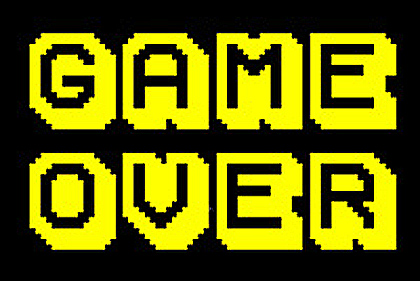 always-0 register
0
3
42
r0
3
43
2
Input: N
44
3
r1
14
45
1
46
result, return value
6
factorial function
r13
14
47
48
return address (line #)
3
r14
49
50
Stack Pointer
51
42
r15
52
How low could we start the stack? How deep does the stack get? What are the possible values of r14?
Demo Factorial!
[Speaker Notes: Have demo terminal window already set up!  This is lec14prog01.hmmm.]
Towers of Hanoi
hanoi (Disks, From, To)
hanoi(3, 1, 3)
This puzzle can get Hanoi'ing!
Peg 1
Peg 2
Peg 3
Towers of Hanoi
hanoi (Disks, From, To)
hanoi(3, 1, 3)
  1 to 3
This puzzle can get Hanoi'ing!
Peg 1
Peg 2
Peg 3
Towers of Hanoi
hanoi (Disks, From, To)
hanoi(3, 1, 3)
  1 to 3
  1 to 2
This puzzle can get Hanoi'ing!
Peg 1
Peg 2
Peg 3
Towers of Hanoi
hanoi (Disks, From, To)
hanoi(3, 1, 3)
  1 to 3
  1 to 2
  3 to 2
This puzzle can get Hanoi'ing!
Peg 1
Peg 2
Peg 3
Towers of Hanoi
hanoi (Disks, From, To)
hanoi(3, 1, 3)
  1 to 3
  1 to 2
  3 to 2
  1 to 3
This puzzle can get Hanoi'ing!
Peg 1
Peg 2
Peg 3
Towers of Hanoi
hanoi (Disks, From, To)
hanoi(3, 1, 3)
  1 to 3
  1 to 2
  3 to 2
  1 to 3
  2 to 1
This puzzle can get Hanoi'ing!
Peg 1
Peg 2
Peg 3
Towers of Hanoi
hanoi (Disks, From, To)
hanoi(3, 1, 3)
  1 to 3
  1 to 2
  3 to 2
  1 to 3
  2 to 1
  2 to 3
This puzzle can get Hanoi'ing!
Peg 1
Peg 2
Peg 3
Towers of Hanoi
hanoi (Disks, From, To)
hanoi(3, 1, 3)
  1 to 3
  1 to 2
  3 to 2
  1 to 3
  2 to 1
  2 to 3
  1 to 3
This puzzle can get Hanoi'ing!
7 = 23 - 1 moves
Peg 1
Peg 2
Peg 3
The Hanoi Legend
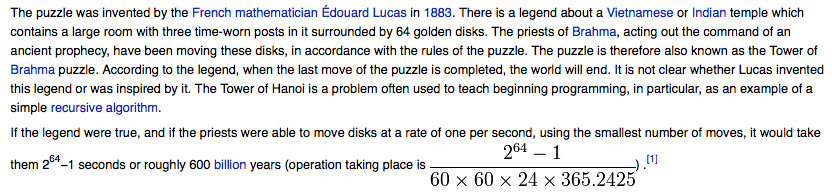 Towers of Hanoi
hanoi (Disks, From, To)
  if Disks == 1: 
     print(str(From) + ”,” + str(To))
     return
  else:
     # COMPUTE “Other” peg
     hanoi(Disks-1, From, Other)
     hanoi(1, From, To)
     hanoi(Disks-1, Other, To)
     return
Peg 1
Peg 2
Peg 3
3
1
3
hanoi (Disks, From, To)
  if Disks == 1: 
     print(str(From) + ”,” + str(To))
     return
  else:
     # COMPUTE “Other” peg
     hanoi(Disks-1, From, Other)
     hanoi(1, From, To)
     hanoi(Disks-1, Other, To)
     return
From  To
hanoi(2, 1, 2)
hanoi(1, 1, 3)
hanoi(2, 2, 3)
Peg 1
Peg 2
Peg 3
3
1
3
hanoi (Disks, From, To)
  if Disks == 1: 
     print(str(From) + ”,” + str(To))
     return
  else:
     # COMPUTE “Other” peg
     hanoi(Disks-1, From, Other)
     hanoi(1, From, To)
     hanoi(Disks-1, Other, To)
     return
hanoi(2, 1, 2)
  hanoi(1, 1, 3)
  hanoi(1, 1, 2)
  hanoi(1, 3, 2)
hanoi(1, 1, 3)
hanoi(2, 2, 3)
Peg 1
Peg 2
Peg 3
strobe for next instruction
D in
strobe
0
1
0
1
0
0
0
0
PC
Q out
8 address bits
read enable
RAM
D Latch
strobe for all IR bits
1
0
0
1
1
1
0
0
IR
8 data bits
1
decode instruction
2
clock
3
4
5
old value of Reg3 = 7
0
1
1
1
Reg3
strobe to finish instruction            (to all bits)
cycles through 1 2 3 4 5
ripple8
7+4
1
0
0
1
1
1
0
0
IR
8 output bits
1
0
1
1
the same Reg3
The instruction
Argument 1
Argument 2
the register
the constant
10  = (addn)
new value of Reg3 = 11
4
Reg3
Instruction Decoding Guide
a Von Neumann machine
Moore’s Law
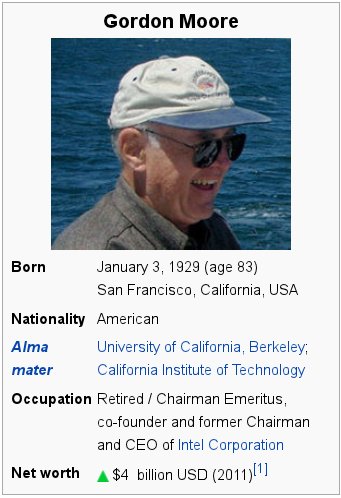 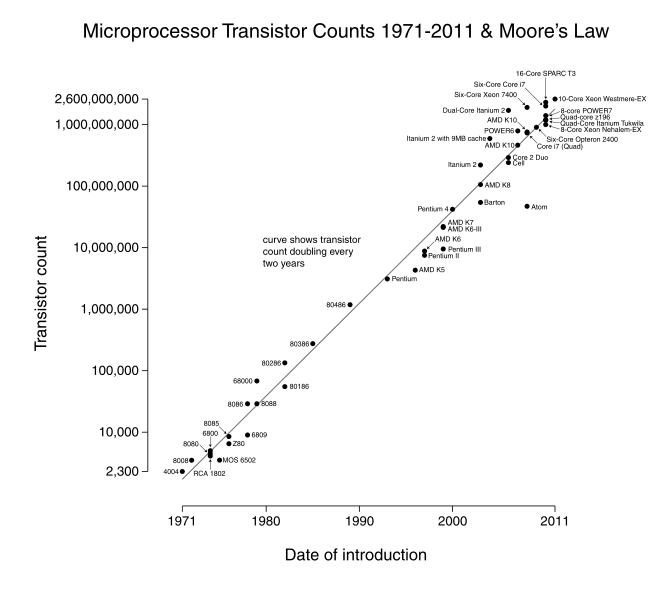 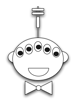 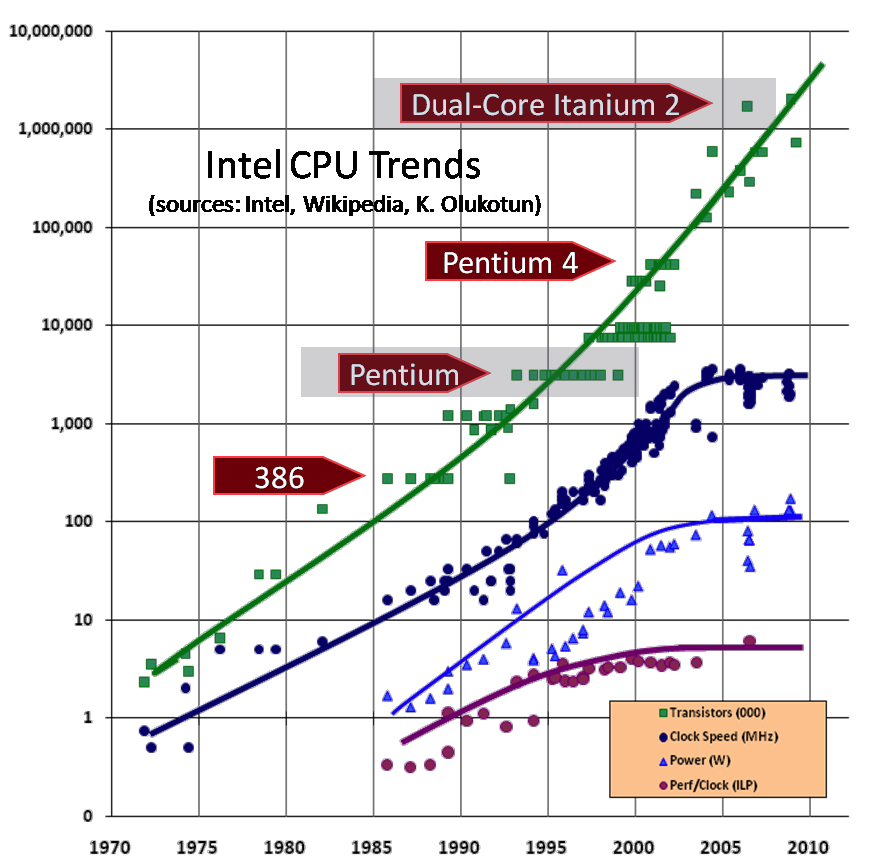 No magic left ?
How does Python function ?
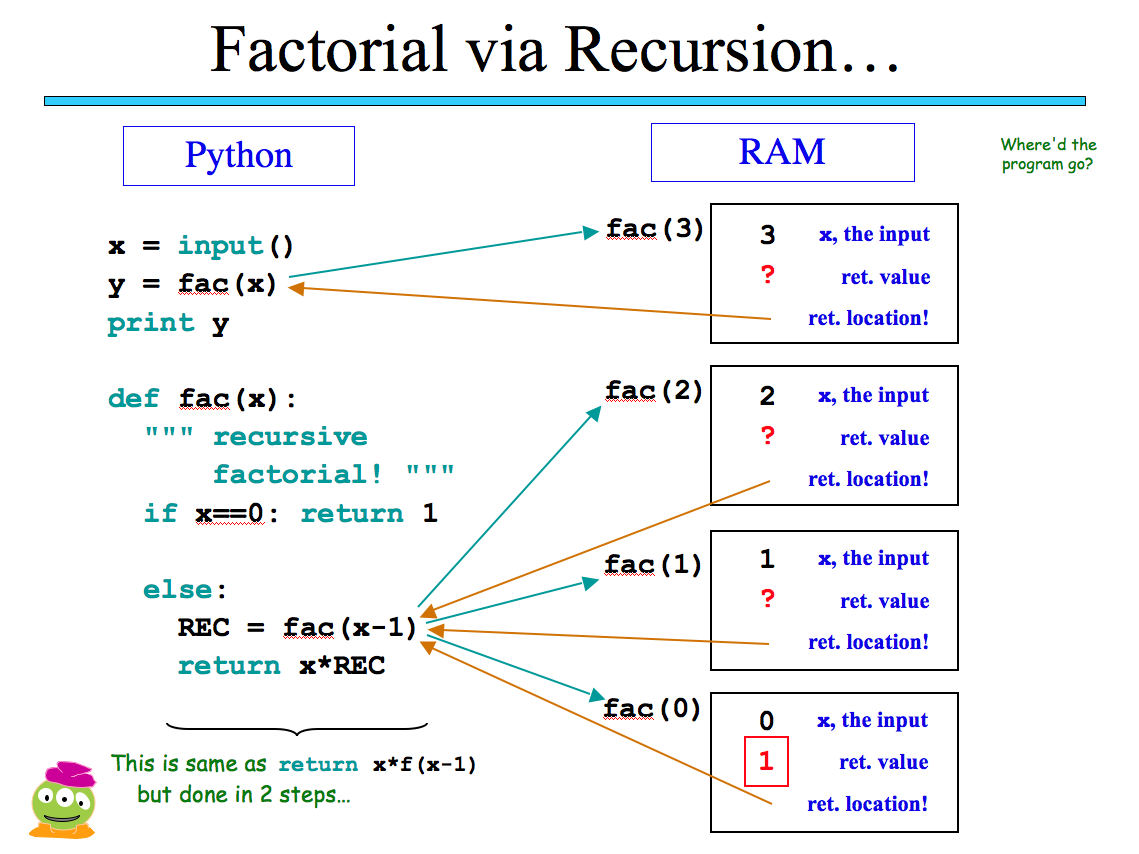 Python!
Hmmm
PC: Program Counter
IR: Instruction Register
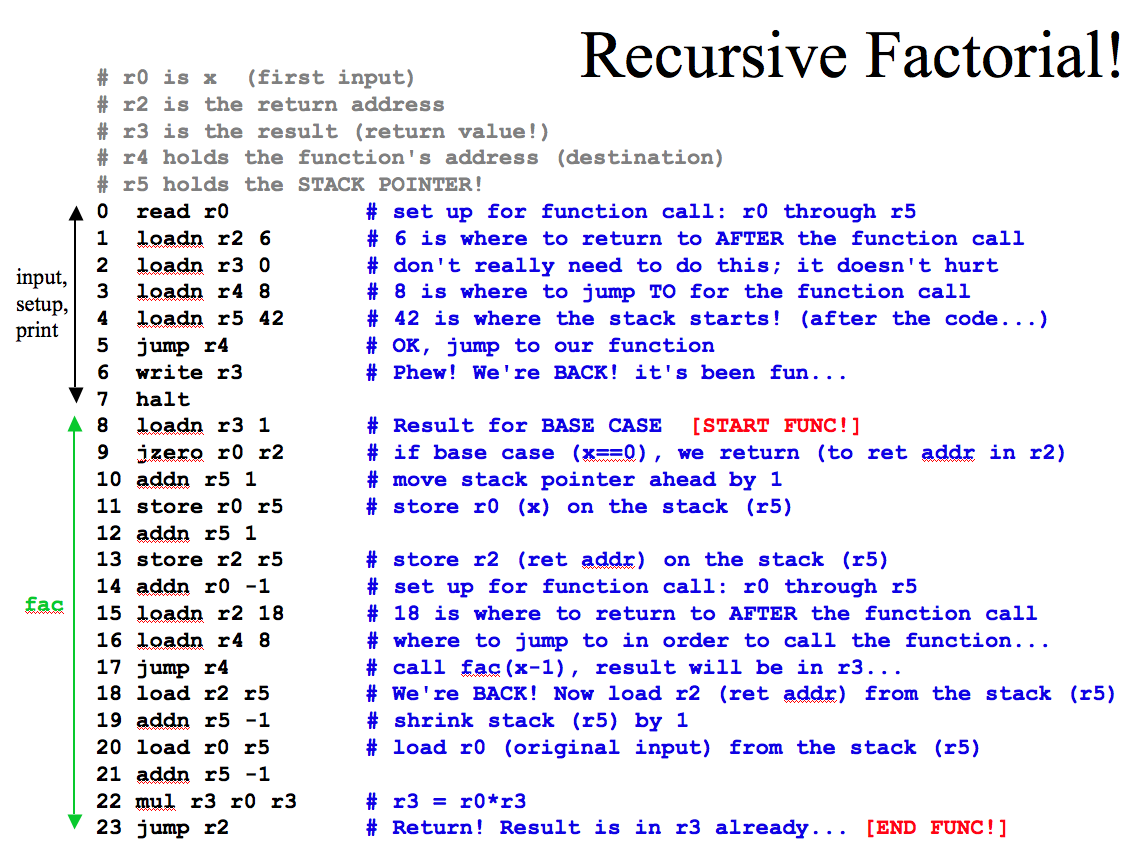 RAM
registers
1-bit memory: D latches
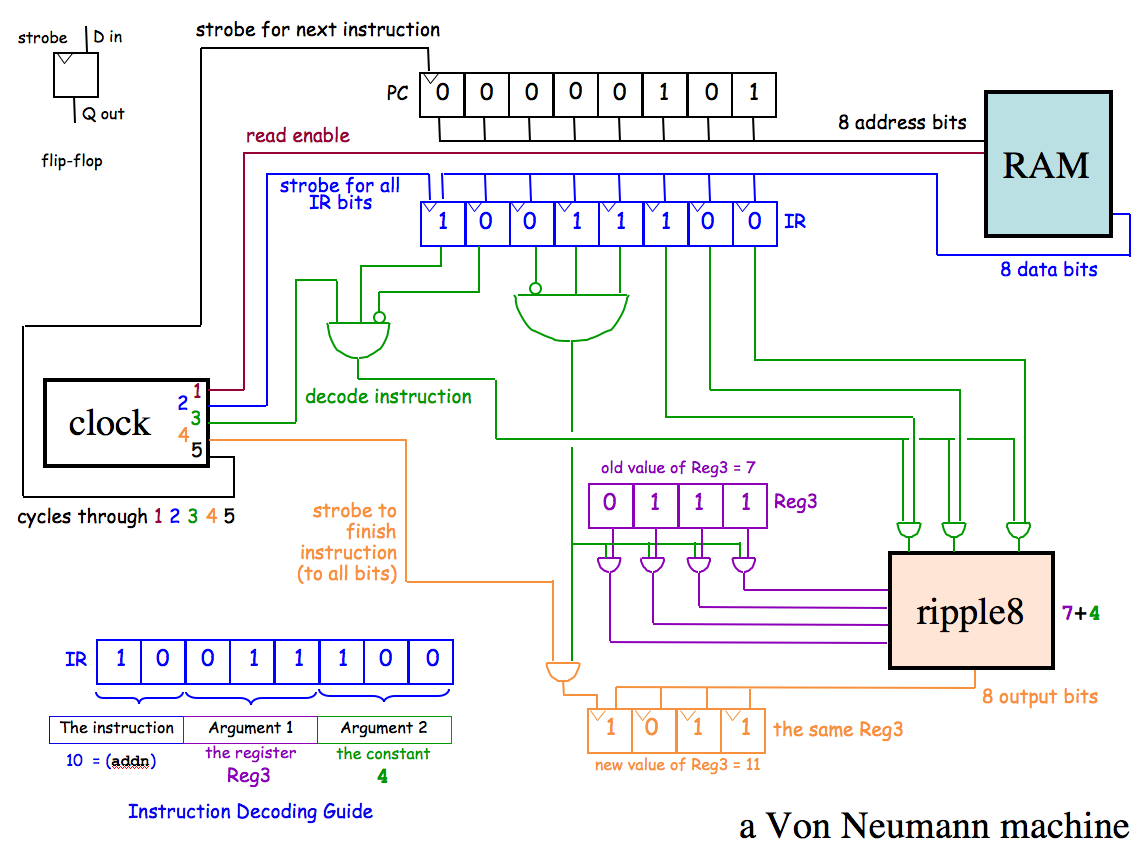 arithmetic
bitwise functions
logic gates
transistors / switches
What’s Next?
Cool application areas…
 Data compression
 Secret sharing
 AI and games

Object-oriented programs (OOPS!)

Limits of computation:  Are there things computers cannot do?